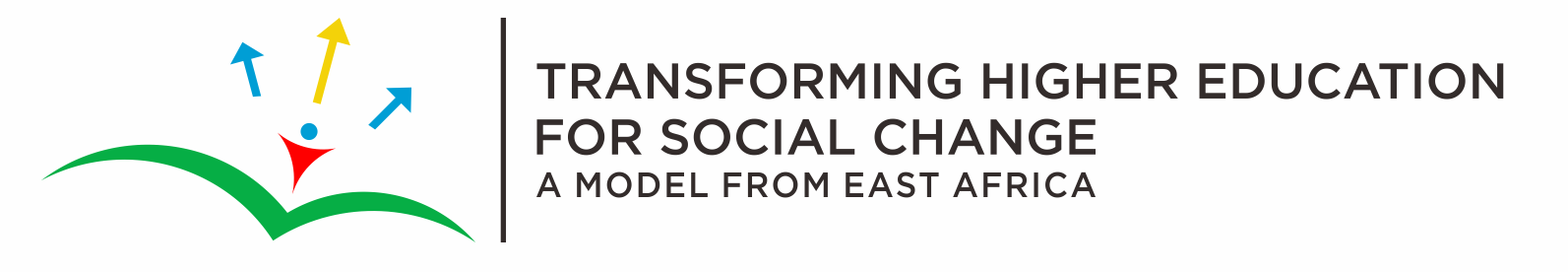 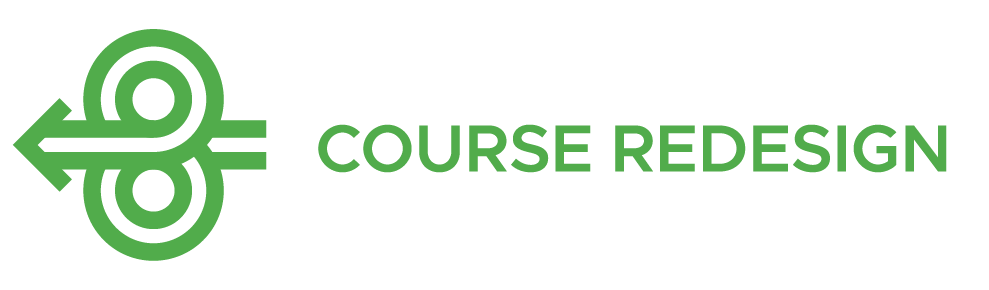 Course Redesign for Significant Learning and Transformation Workshop
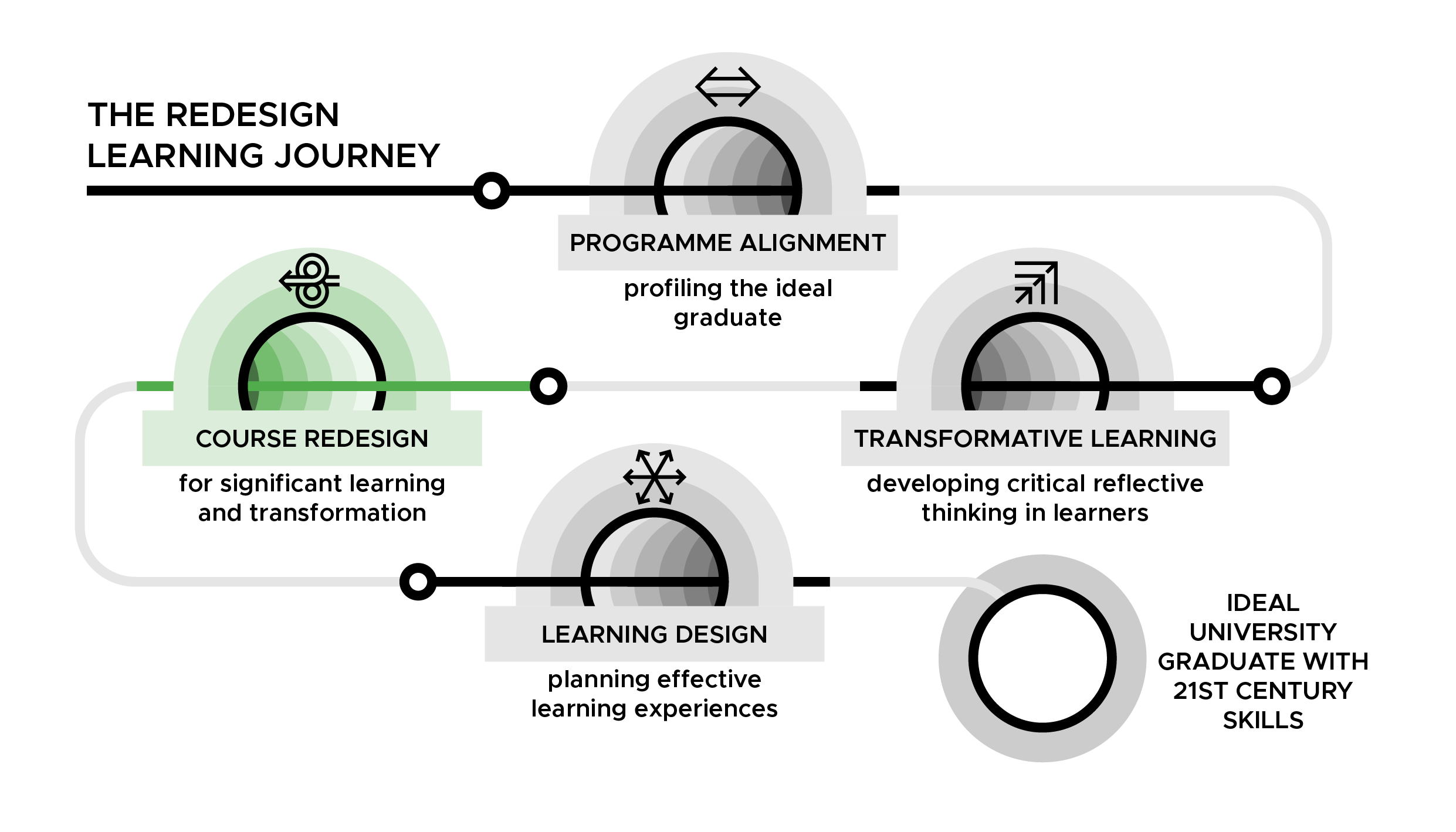 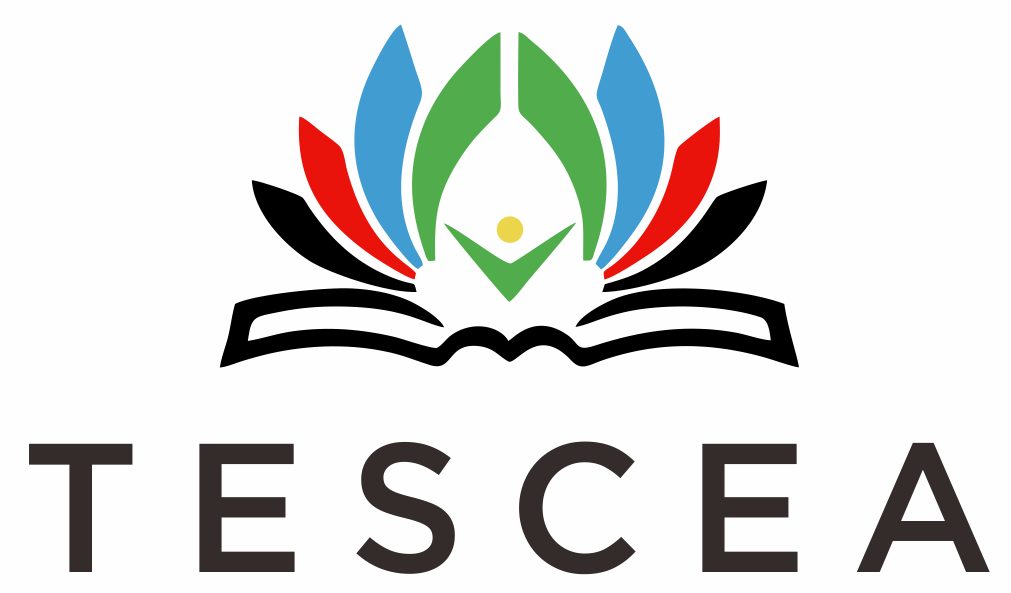 DAY 2
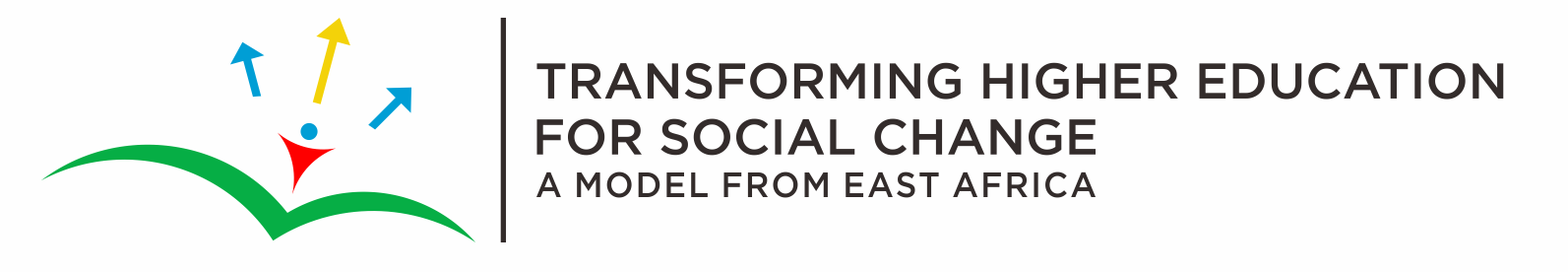 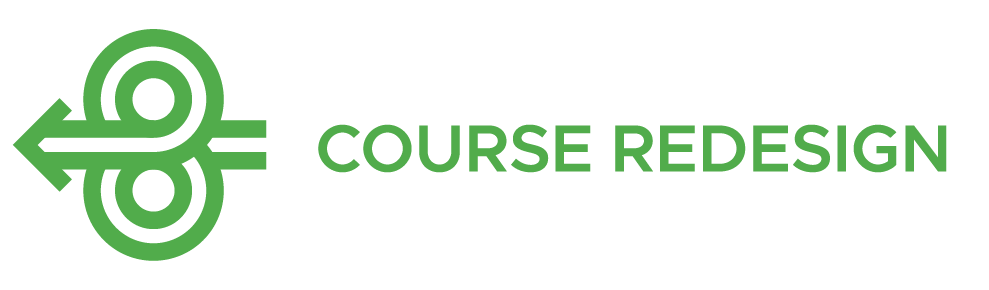 Day 2: Learning Outcomes
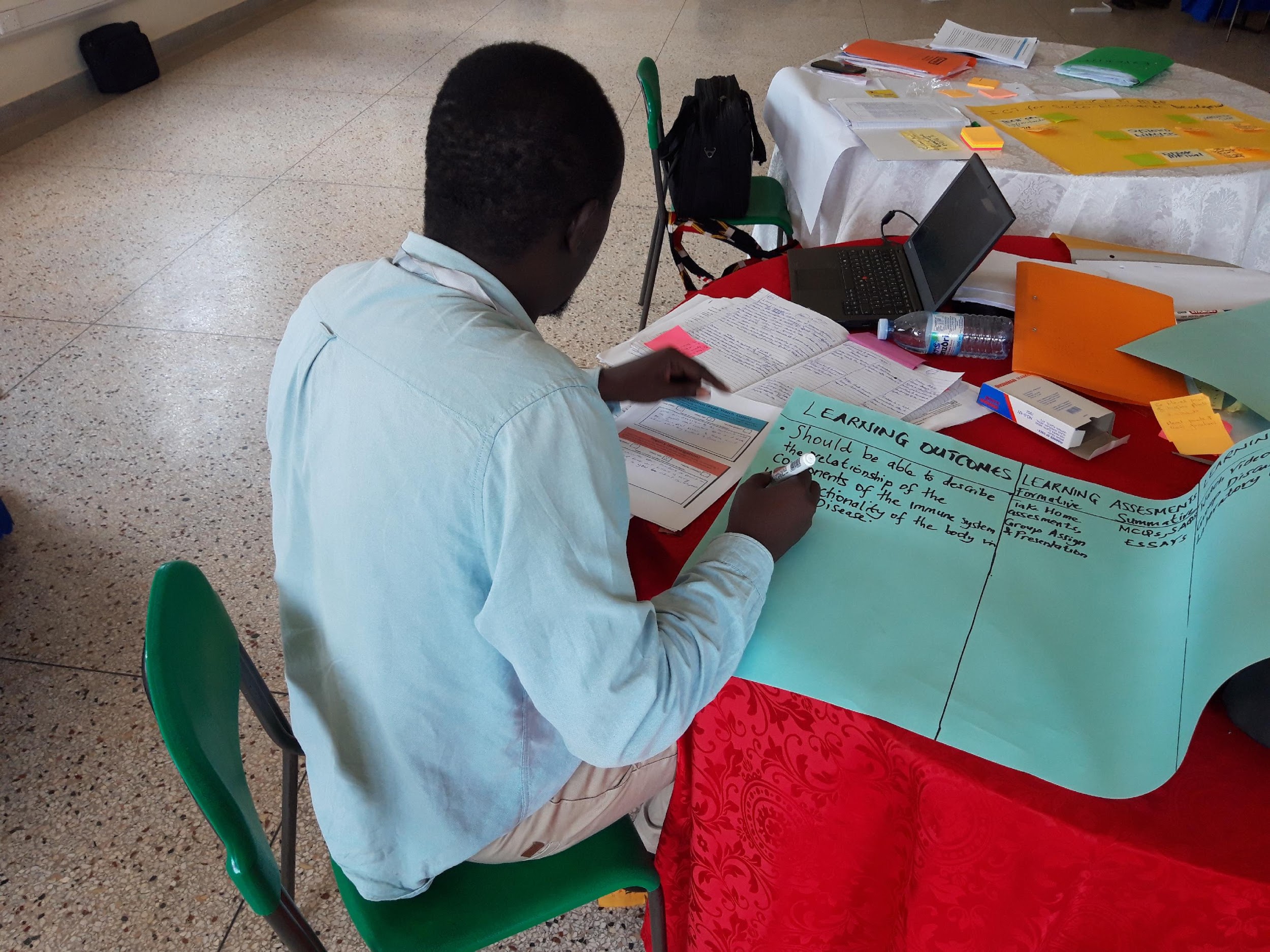 Gulu University Course Redesign workshop, August 2019
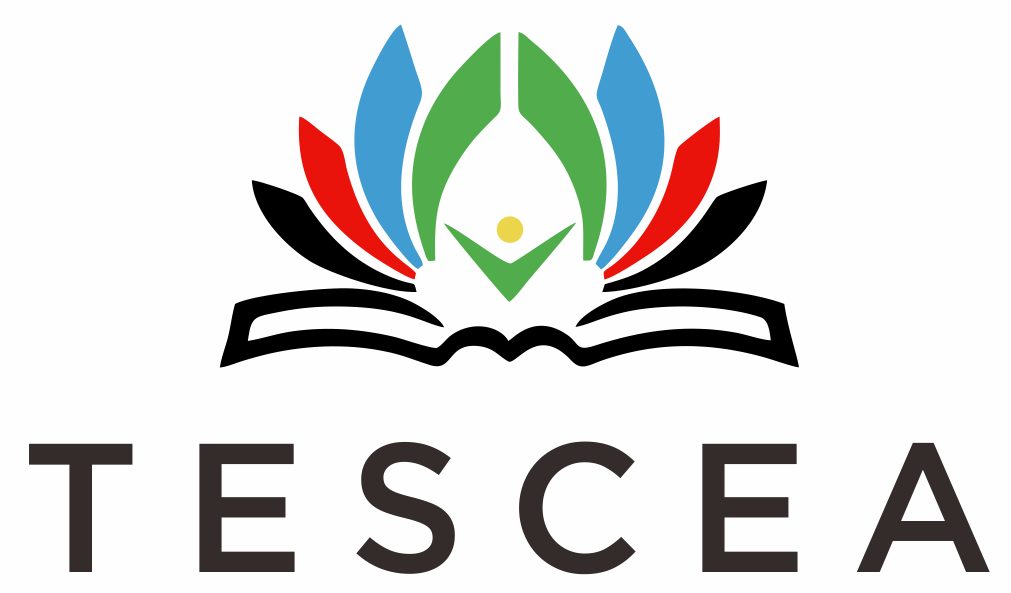 CR Slide 2.2
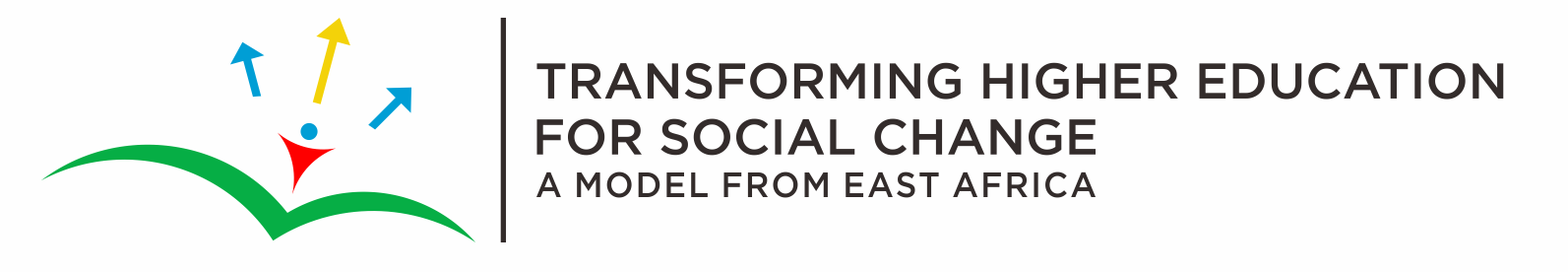 CR Slide 1.2
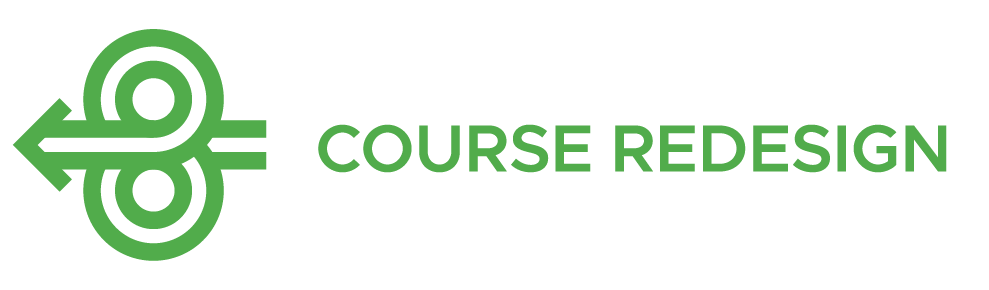 Results from formative evaluation (Day 1)
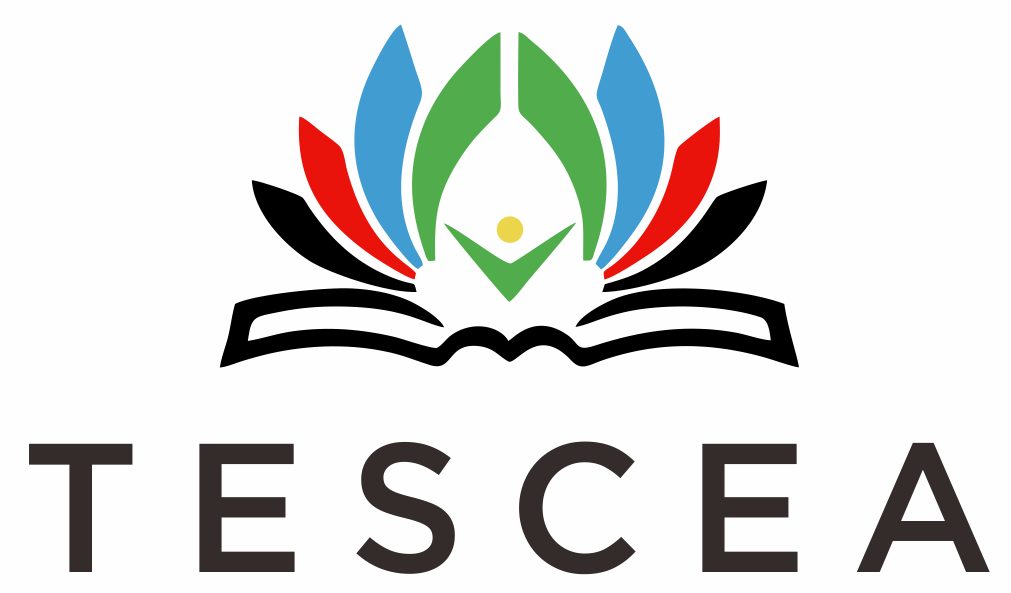 CR Slide 2.3
[Speaker Notes: Notes]
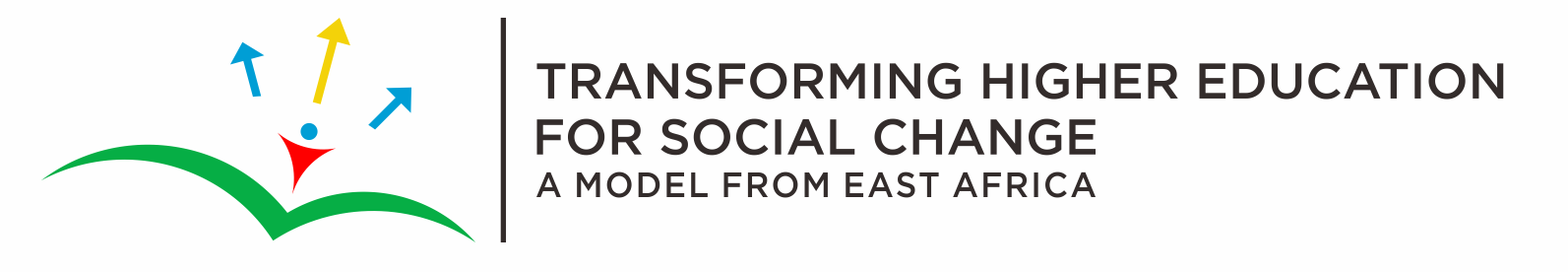 CR Slide 1.2
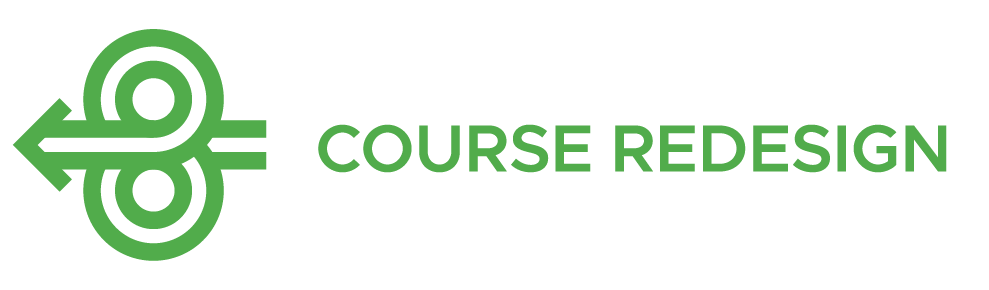 Results from formative evaluation (Day 1)
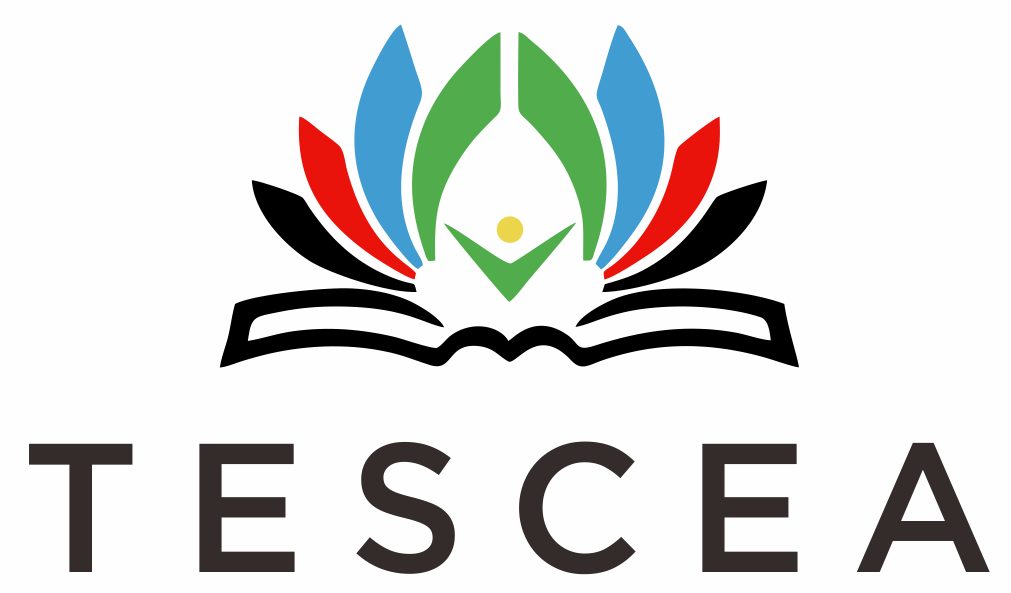 CR Slide 2.4
[Speaker Notes: Notes]
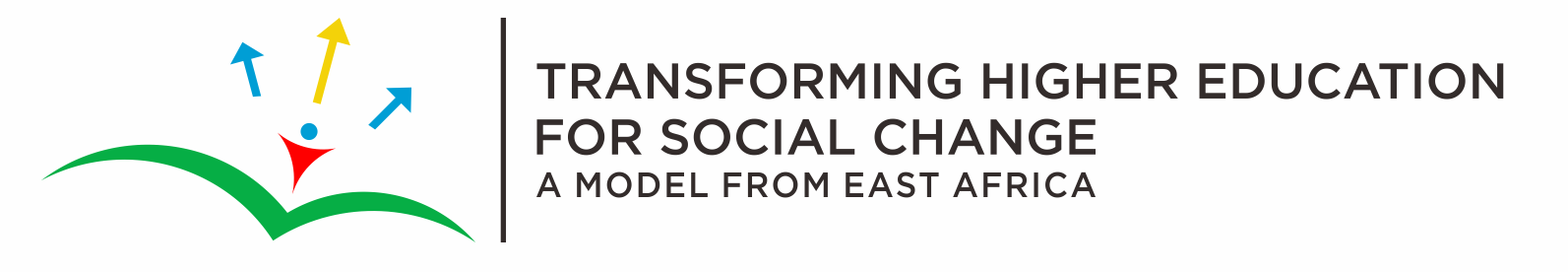 CR Slide 1.2
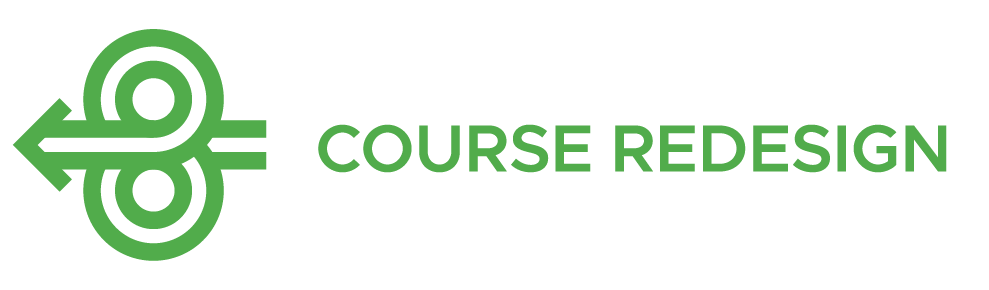 Results from formative evaluation (Day 1)
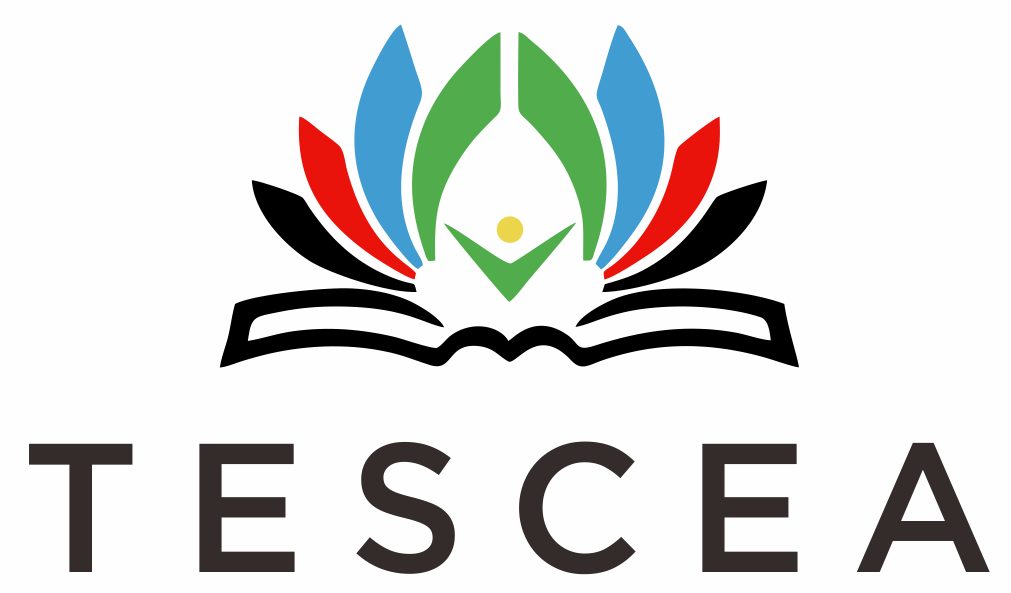 CR Slide 2.5
[Speaker Notes: Notes]
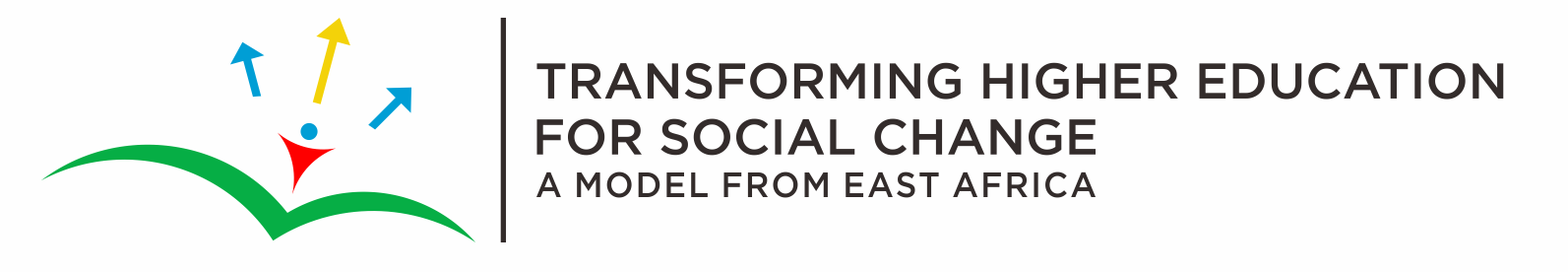 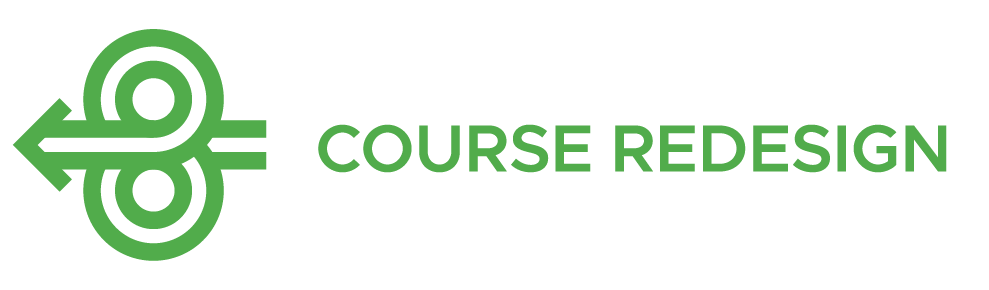 Gender is… stereotypes and (conscious/unconscious) bias
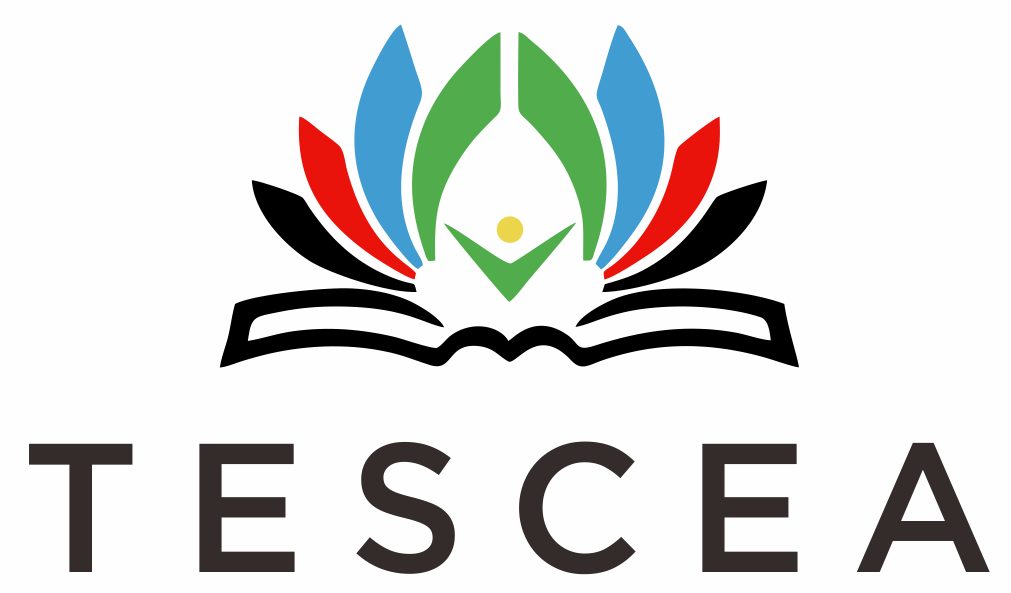 CR Slide 2.6
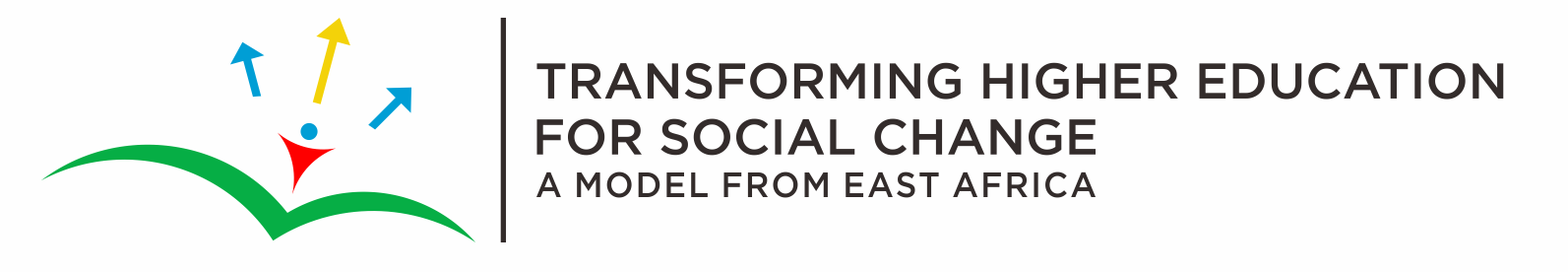 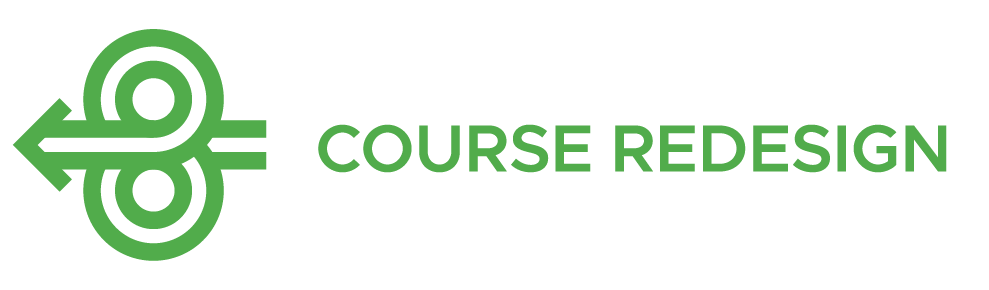 Gender audit of industry
In programme groups:
What is the ratio of men/women who work in the profession? 
In what roles do they work? Are their roles different, or the same?
How many women can you name in the profession in top positions?
What jobs do male/female graduates from your programme go on to do? Are their roles different, or the same?
What are the dropout rates for male/female graduates in your programme? Are they different, or the same?
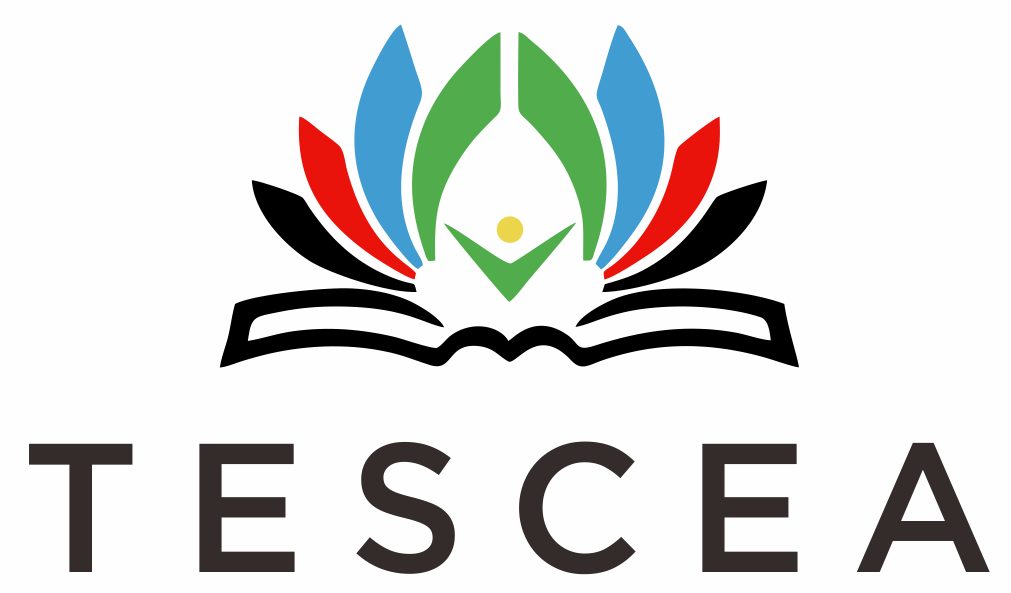 CR Slide 2.7
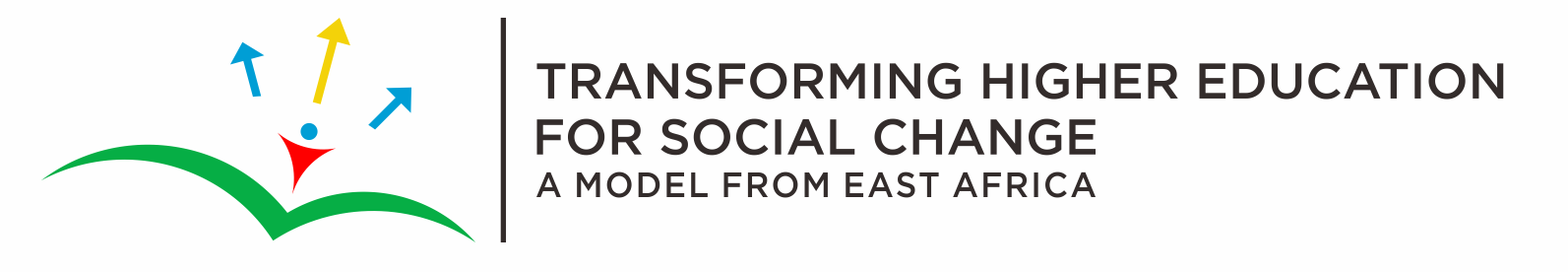 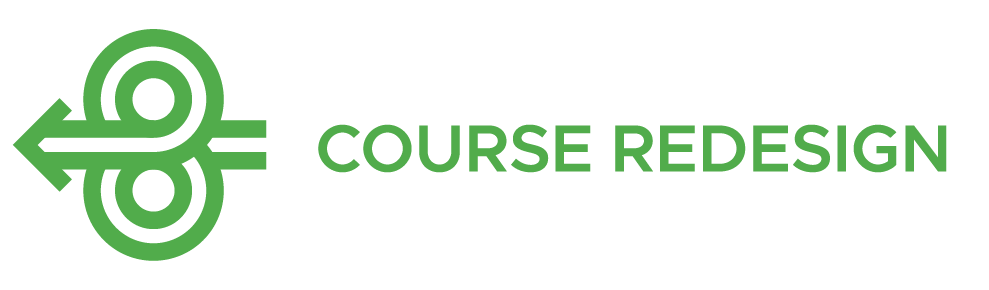 Gender audit of industry
[Programme]

Male/female dropout ratios:

Male/female graduate unemployment ratios:
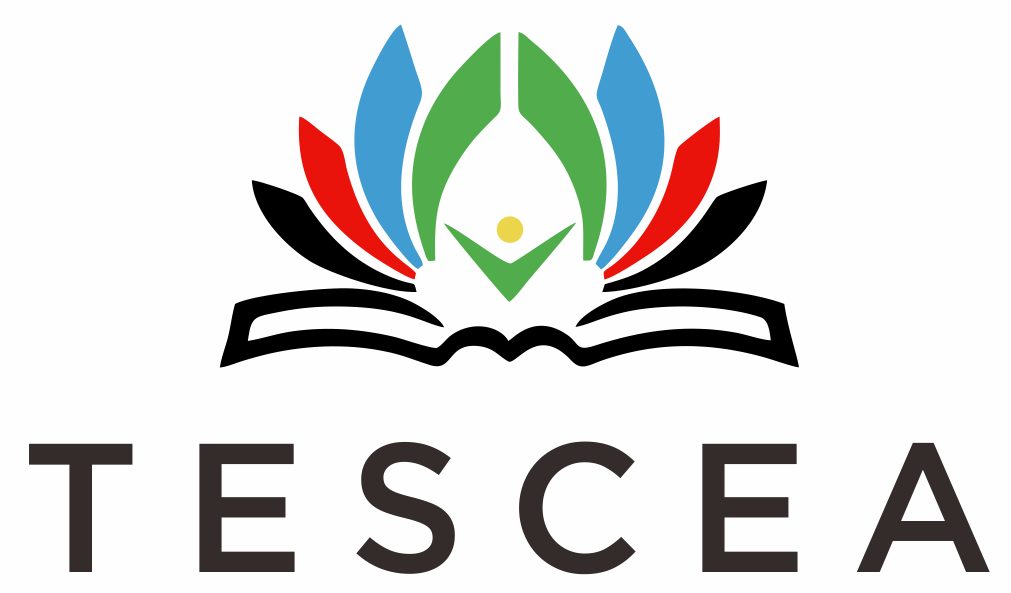 CR Slide 2.8
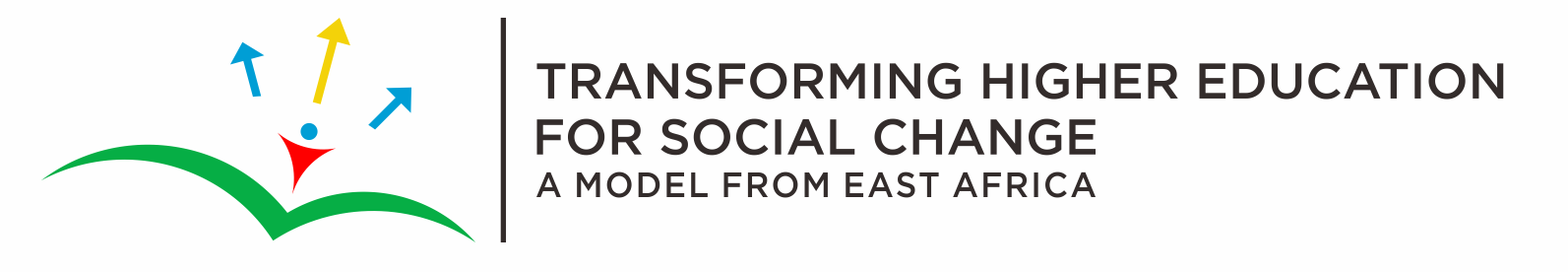 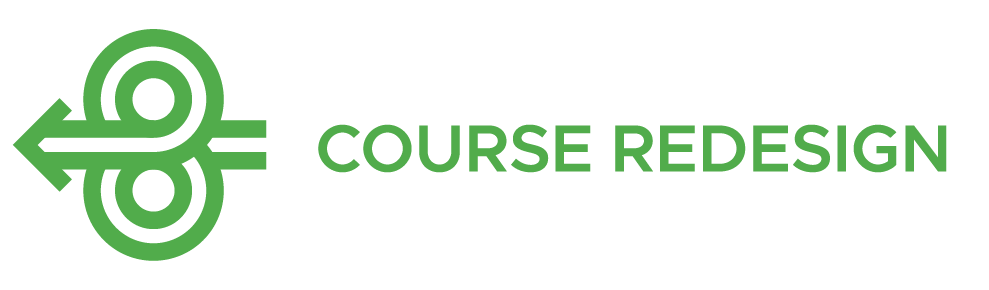 Unconscious bias
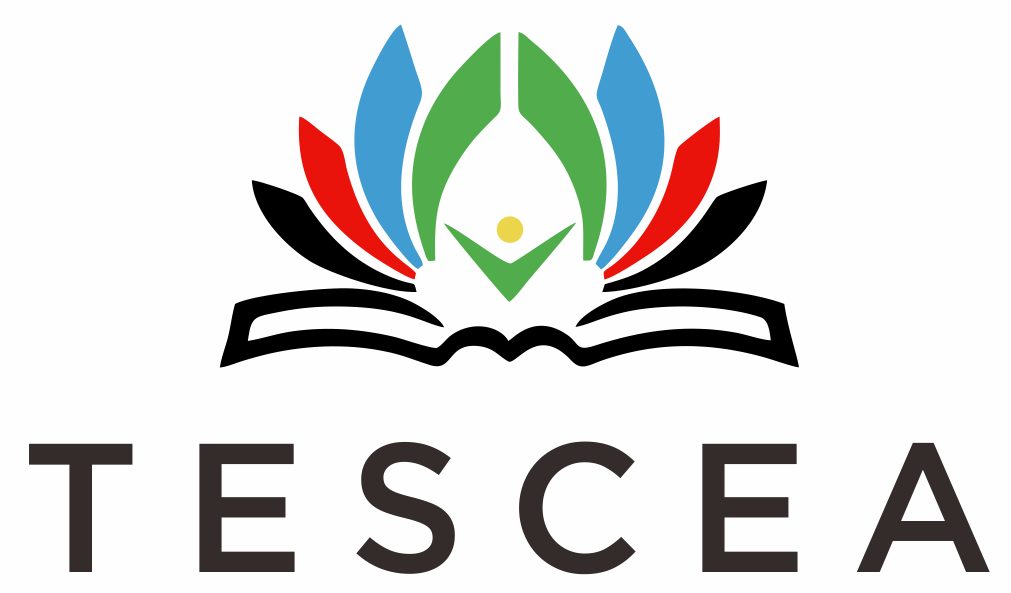 CR Slide 2.9
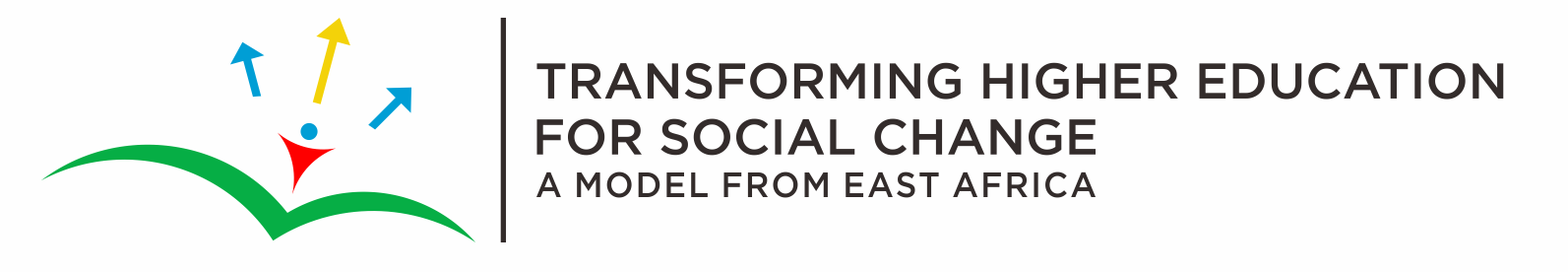 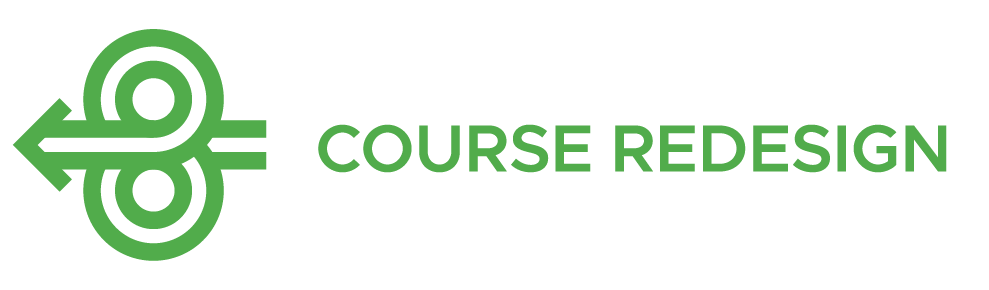 Unconscious bias (or implicit bias) is…
a bias that happens automatically
something we are unaware of
triggered by our brain making quick judgments and assessments of people and situations
influenced by our background, cultural environment and personal experiences.
https://royalsociety.org/topics-policy/publications/2015/unconscious-bias/
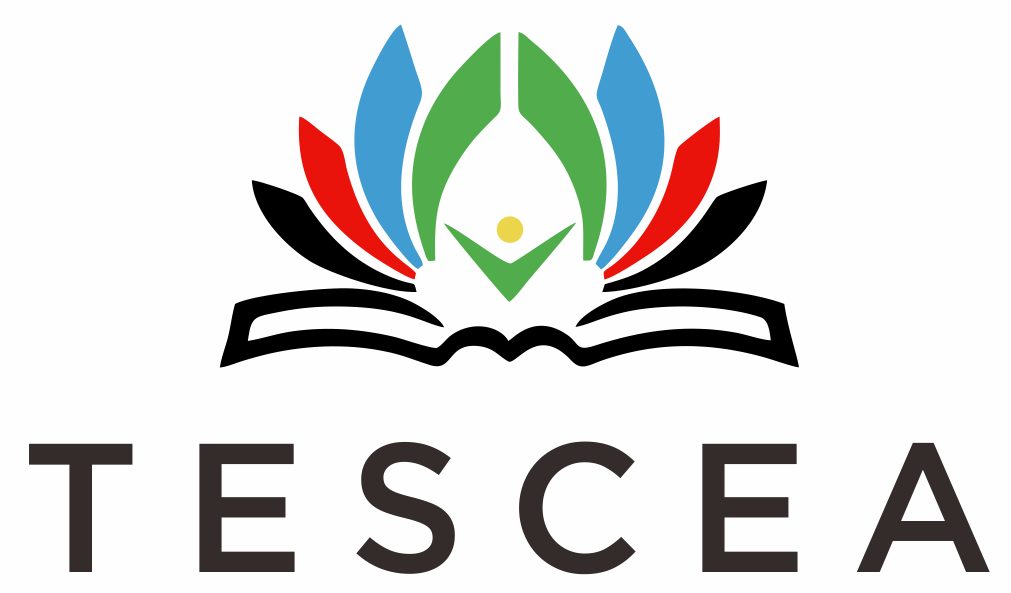 CR Slide 2.10
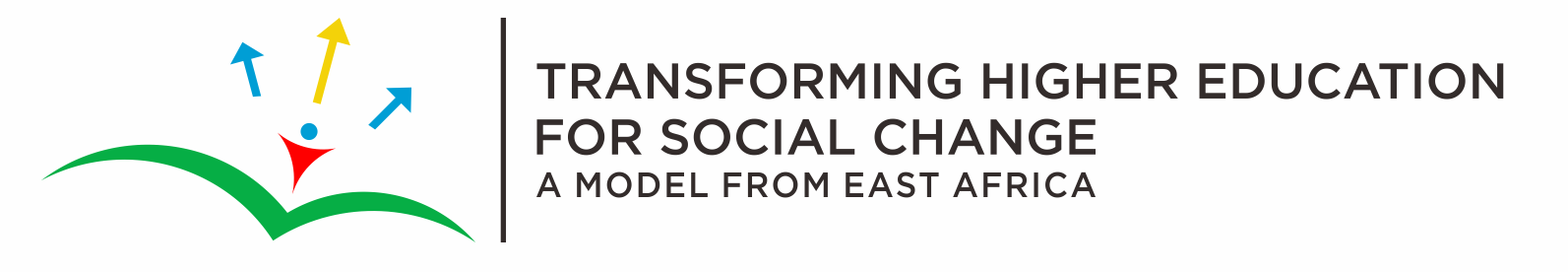 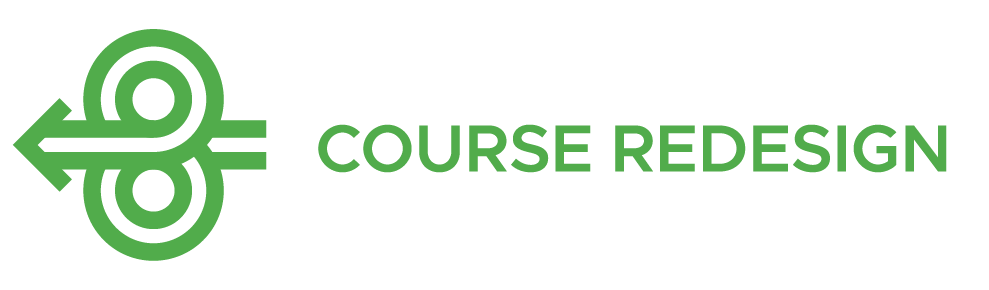 Studies from the US have found
Blonde women’s salaries were 7% higher than brunettes or redheads. 
“Mature-faced” people had a distinct career advantage over “baby-faced” people. 
Both male and female scientists were more likely to hire men, rank them higher in competency than women, and pay them $4,000 more per year than women.
58% of Fortune 500 CEOs are almost six feet tall, whereas only 14.5% of the overall male population are that size.
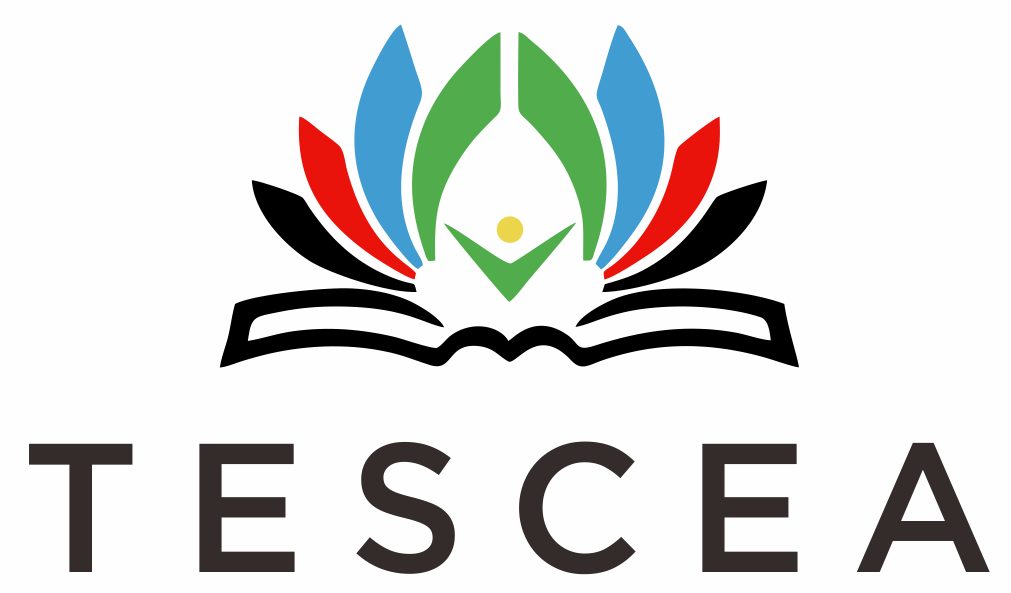 CR Slide 2.11
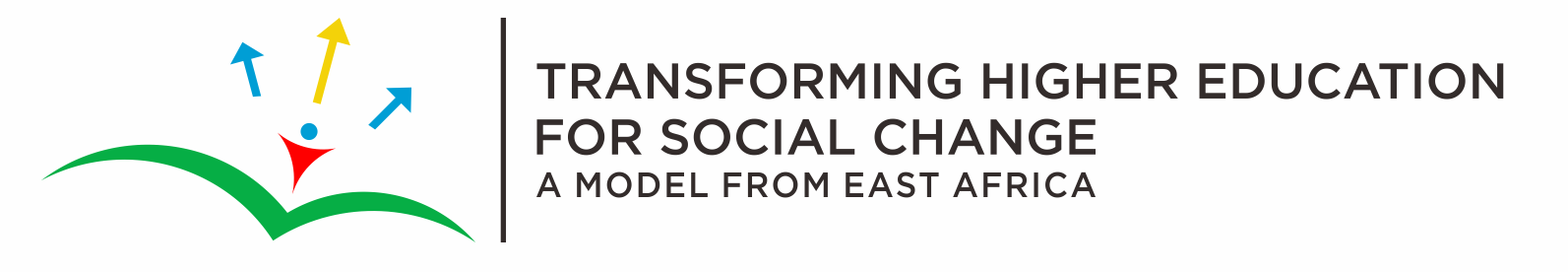 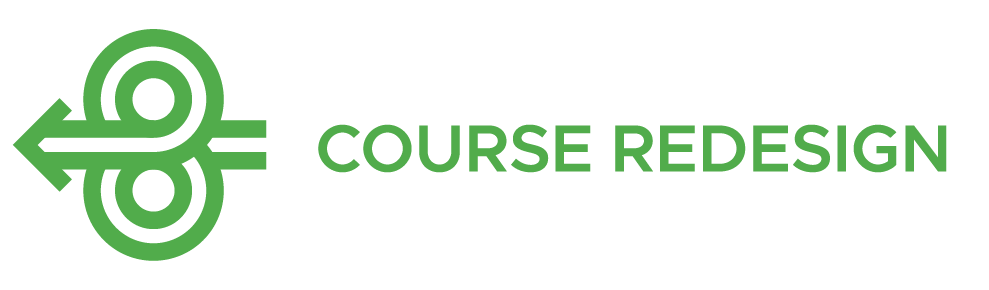 Image by “Catalyst, Flip the Script: Women in the Workplace (May 7, 2018)”
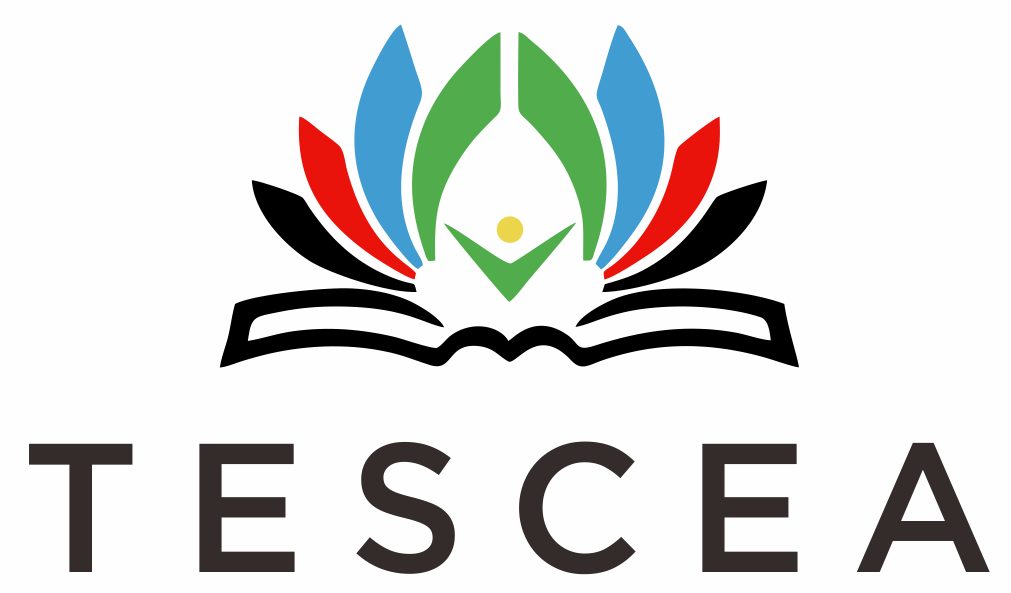 CR Slide 2.12
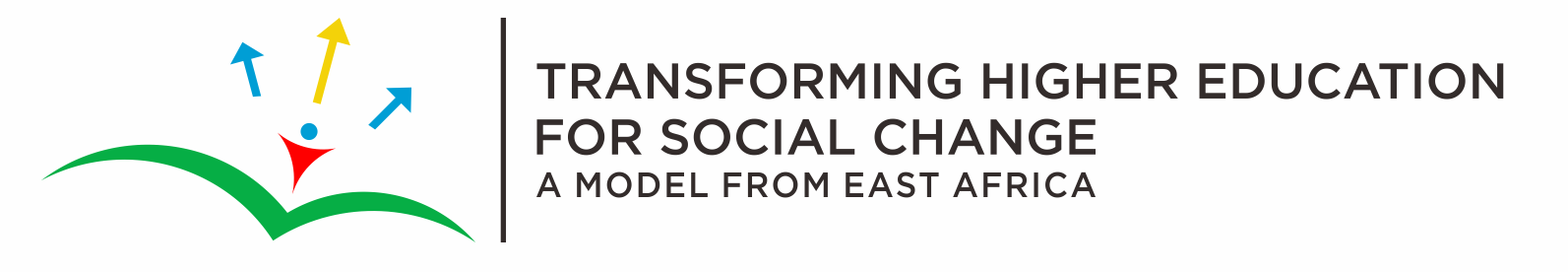 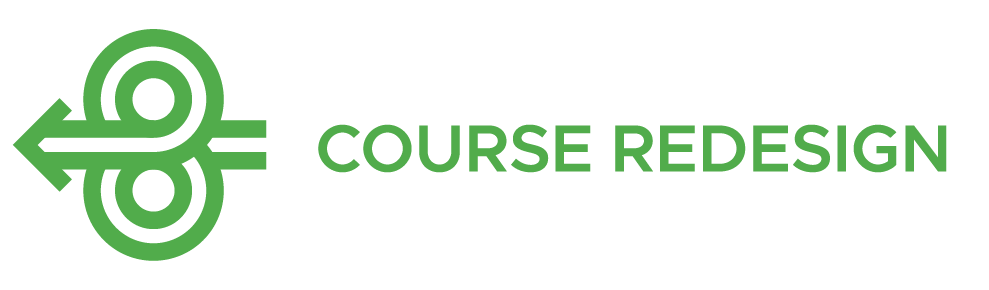 Understanding unconscious bias
Royal Society animation and briefing on unconscious bias:

https://royalsociety.org/topics-policy/publications/2015/unconscious-bias/
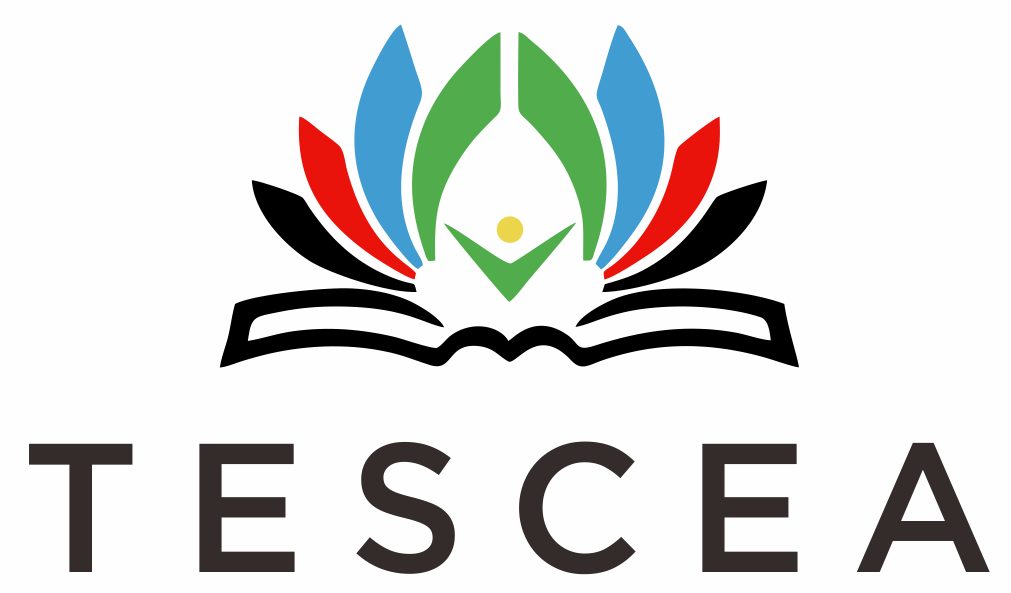 CR Slide 2.13
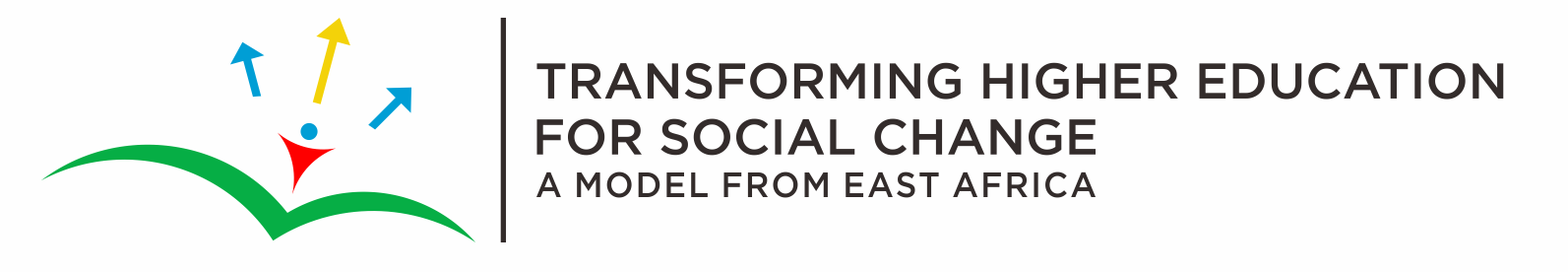 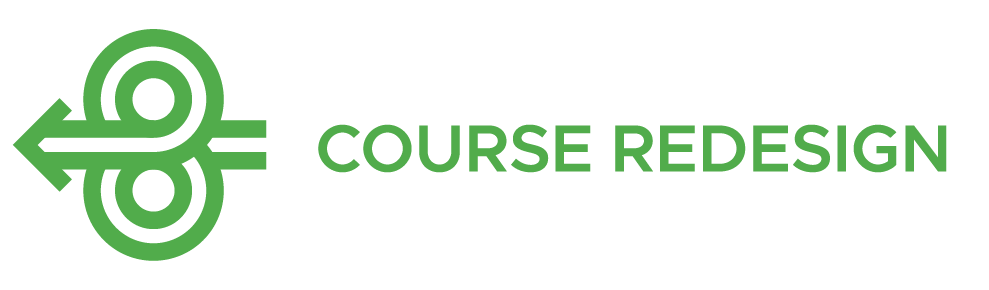 Reflection in pairs
Do you think that the industry audit results have been influenced by stereotypes and/or bias?
If so, how?
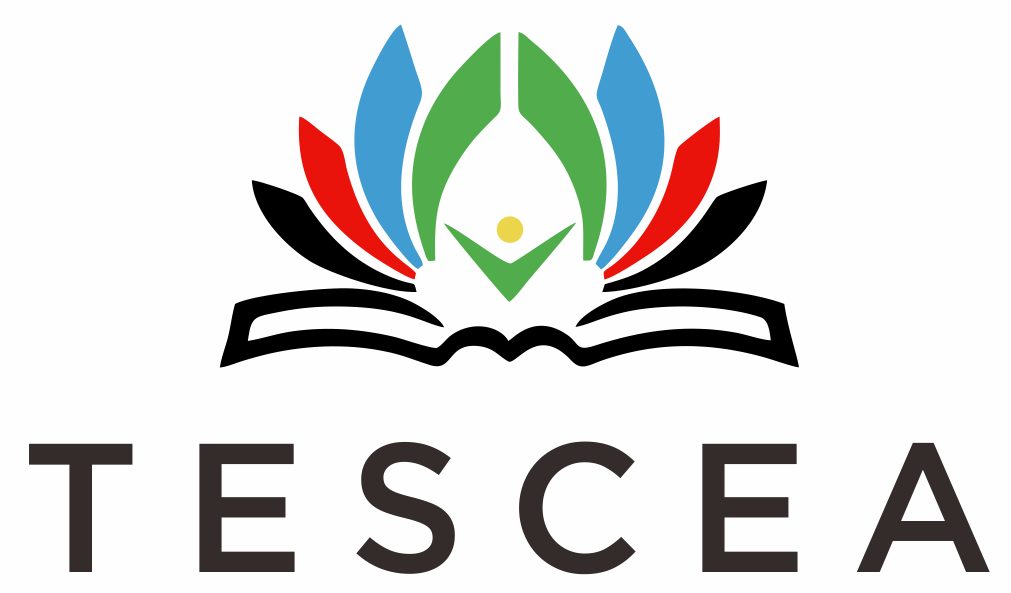 CR Slide 2.14
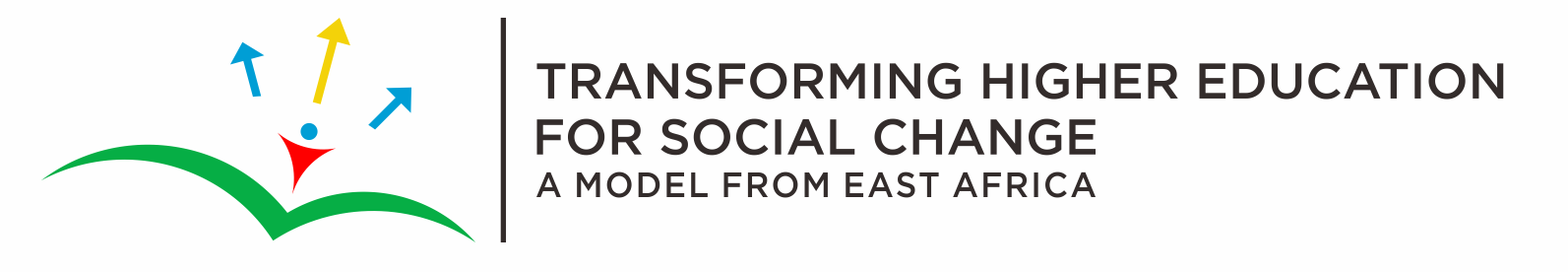 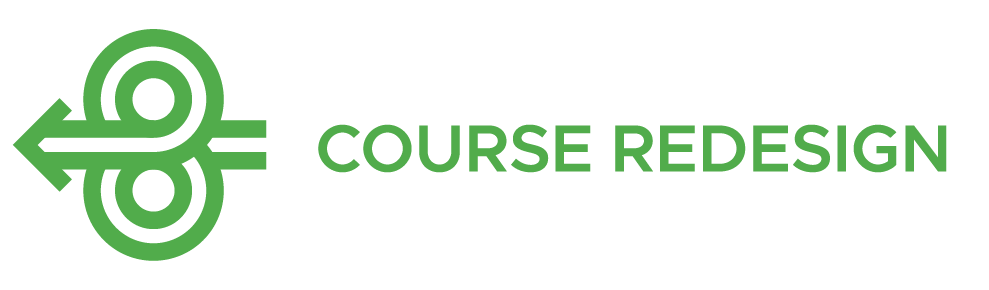 Individual reflection
What do the audit results mean for your course in terms of how you will prepare your students for the industry they will encounter after graduation?

Think about:
What gender issues will your students, as future professionals, encounter during the course of their professional work?
Will they be sensitive to the different needs women & men might have as their customers/patients/pupils or users of products?
How can you make them more aware of gender stereotypes they might encounter in the field you are teaching in?
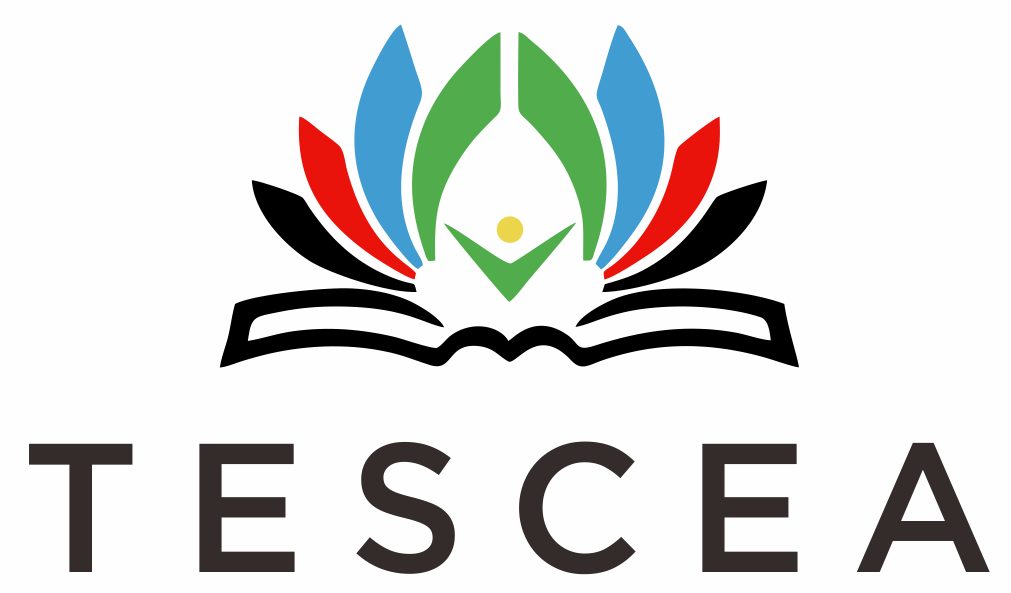 CR Slide 2.15
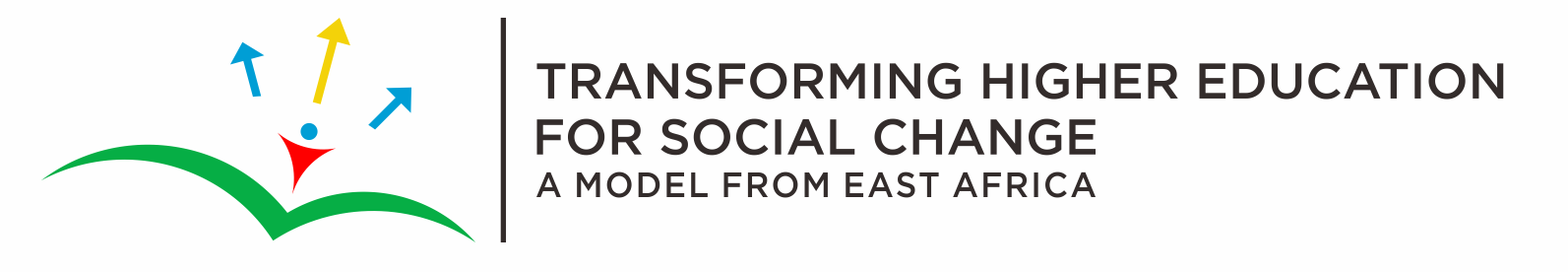 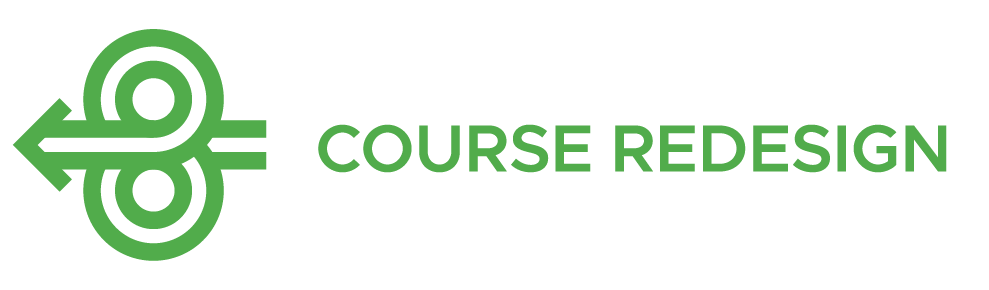 Reading Discussion
The 4Cs - 
Connections: What connections do you draw between the text and your own life or your learning in general?
Challenge: What ideas, positions, or assumptions do you want to challenge or argue within the text?
Concepts: What key concepts or ideas do you think are important and worth holding onto from the text?
Changes: What changes in attitudes, thinking, or action are suggested by the text, either for you or others?
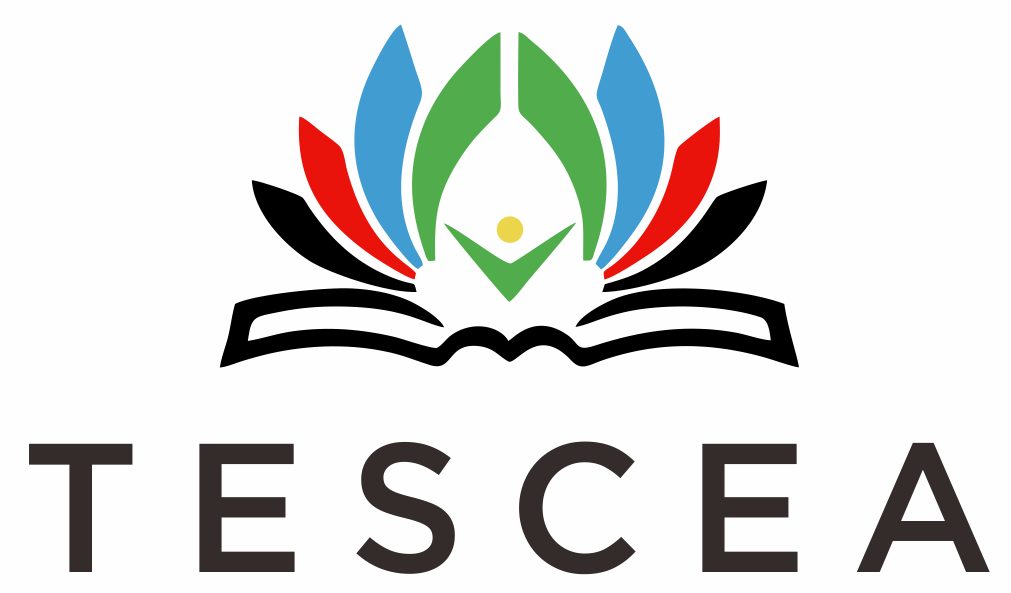 CR Slide 2.16
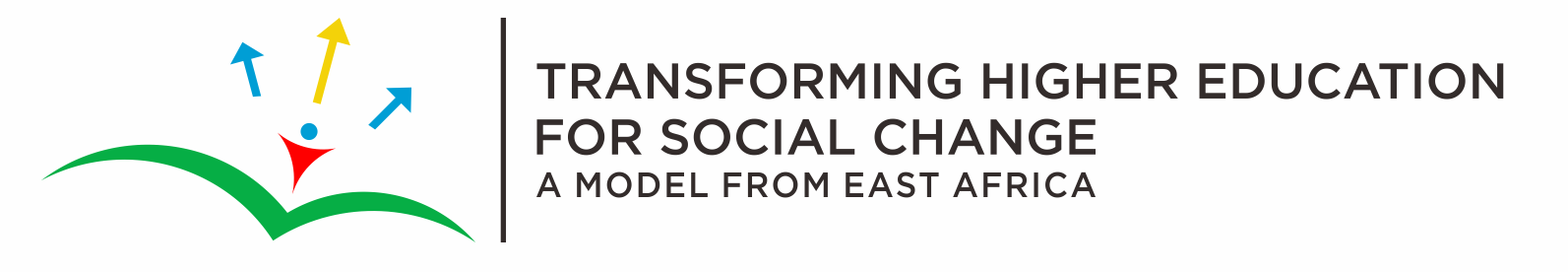 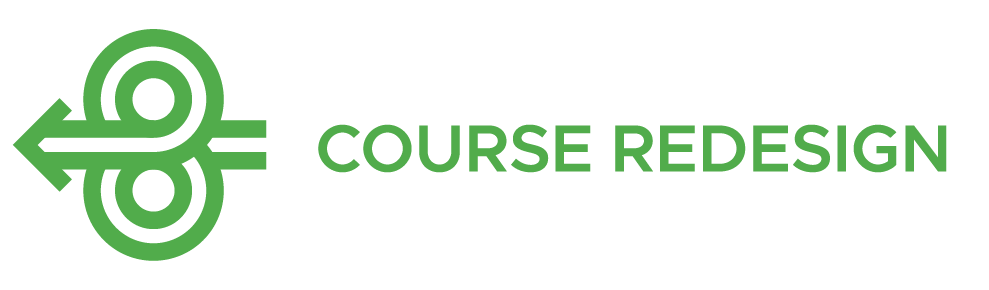 Follow up questions on discussions
How did the structure of the activity help you to develop a deeper understanding of the text? 
How easy was it, for you to find points for any of the 4C’s? Why?
What came up in the discussion that surprised you?
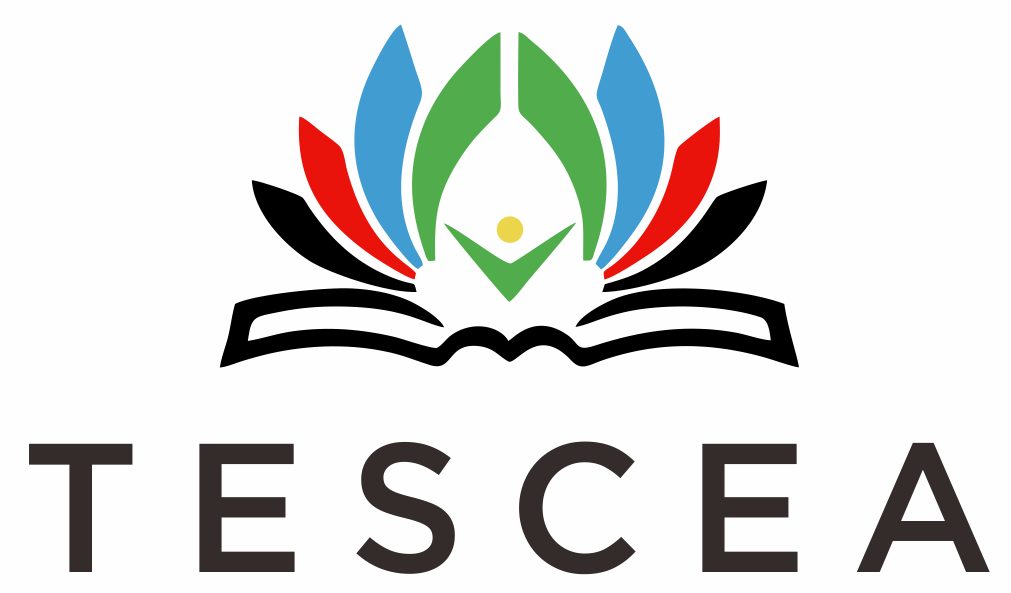 CR Slide 2.17
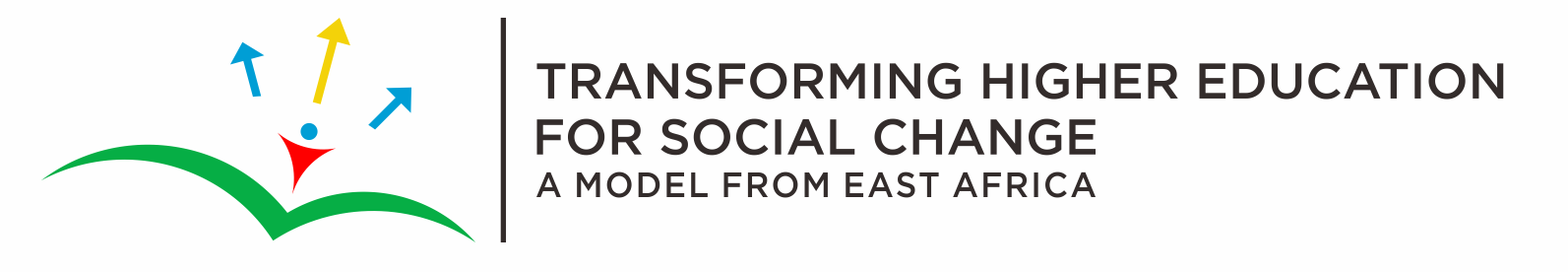 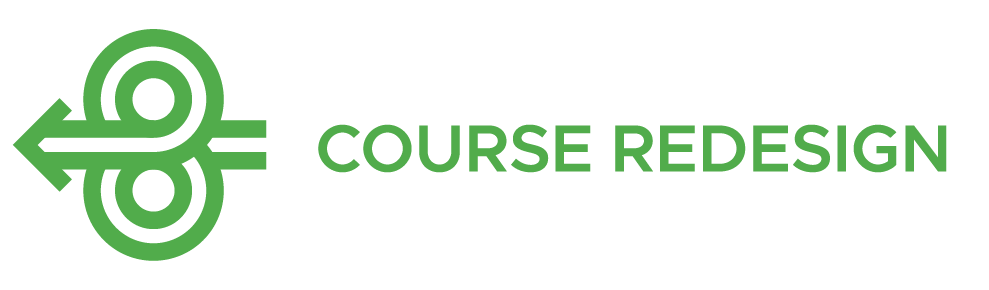 Taxonomy of Significant Learning
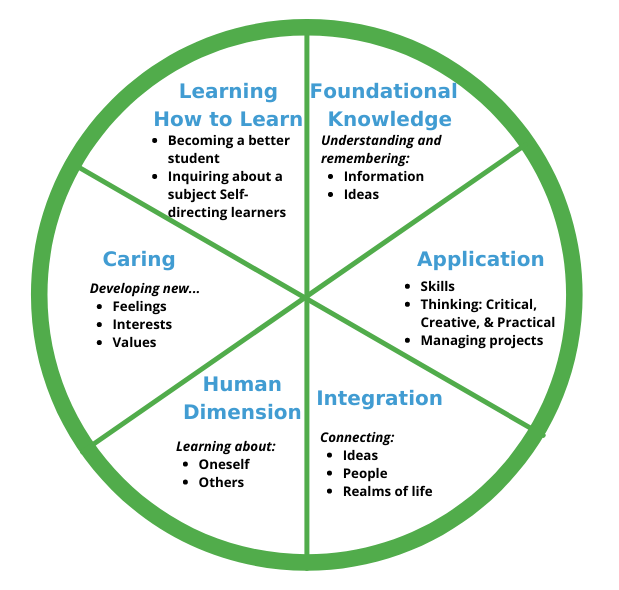 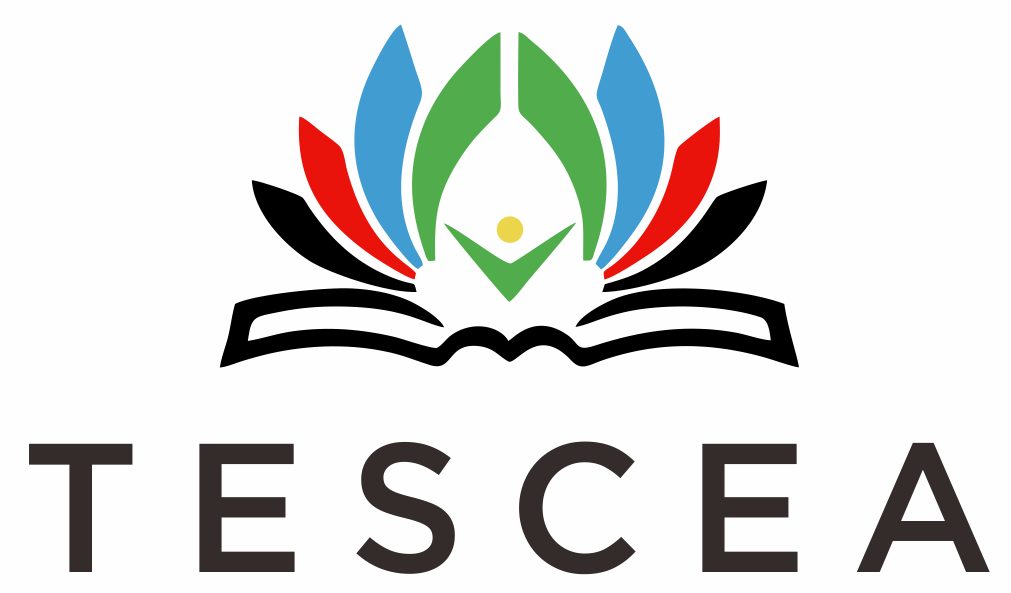 CR Slide 2.18
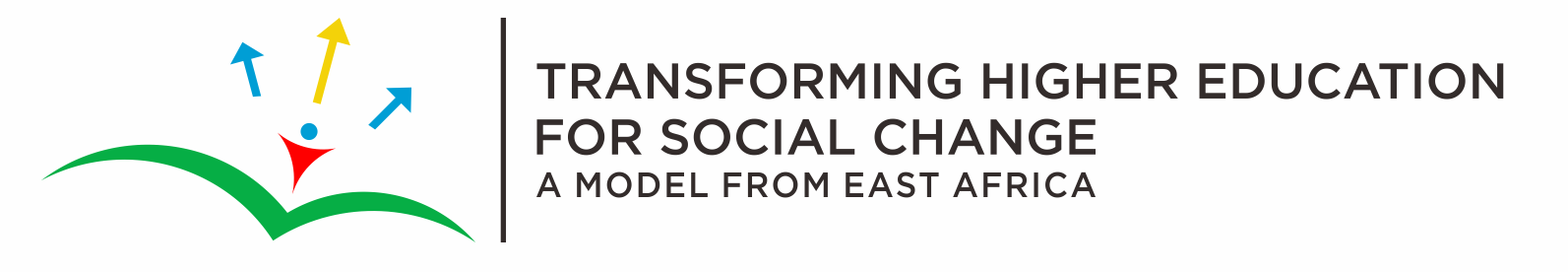 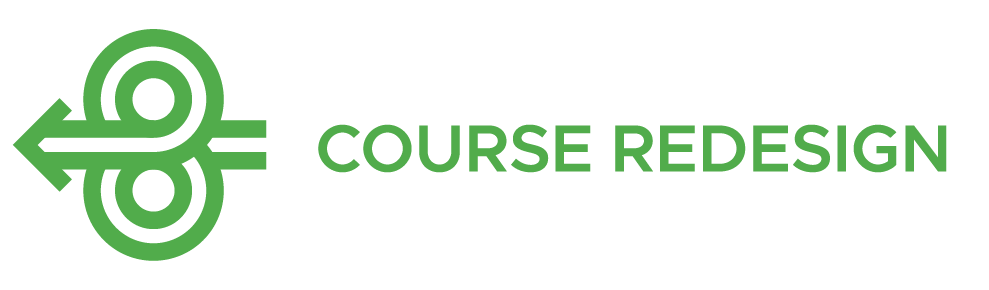 Significant Learning
Definition:

Learning that actually has an impact on how students live their lives after the course is over and even after university (Fink, 2013)
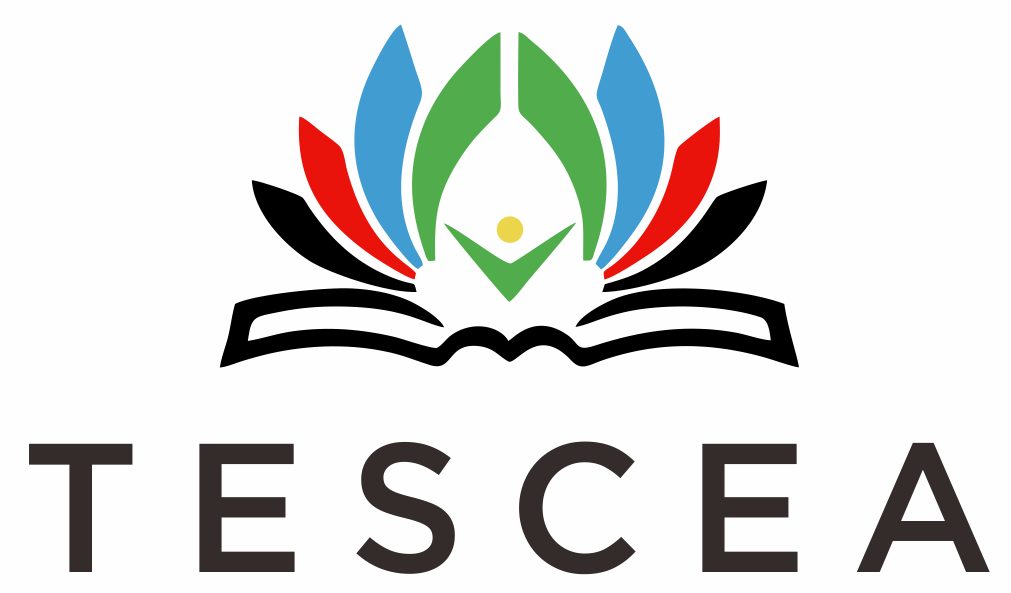 CR Slide 2.19
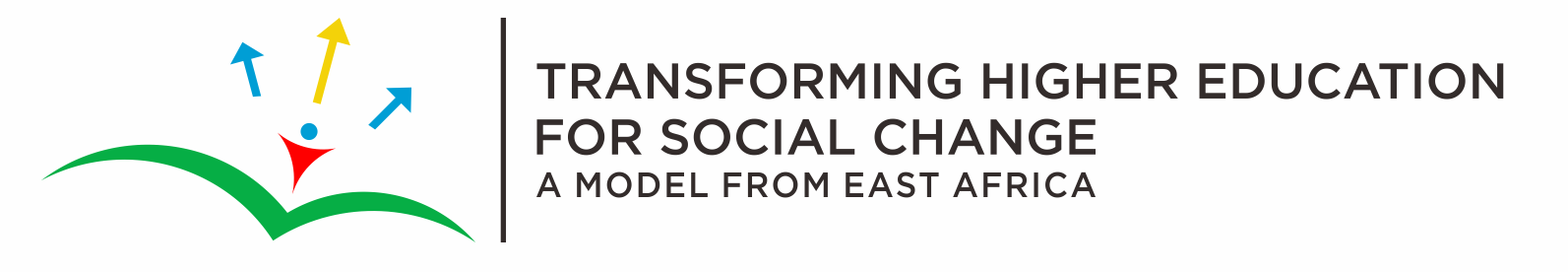 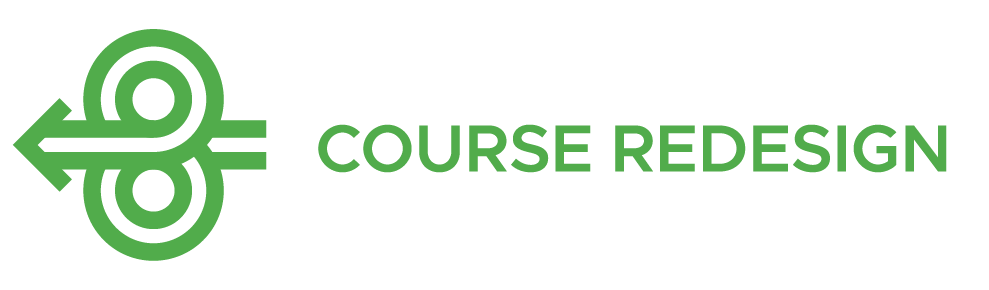 Background to the development of the TSL (soft) skills matrix
Video on the background of the TSL (soft) skills matrix:
www.inasp.info/CR22
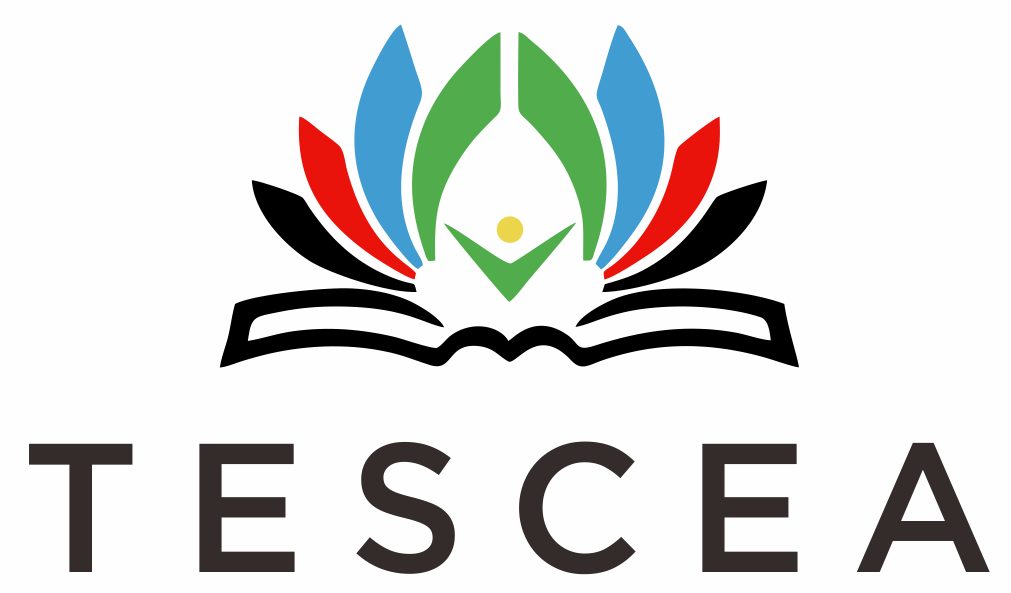 CR Slide 2.20
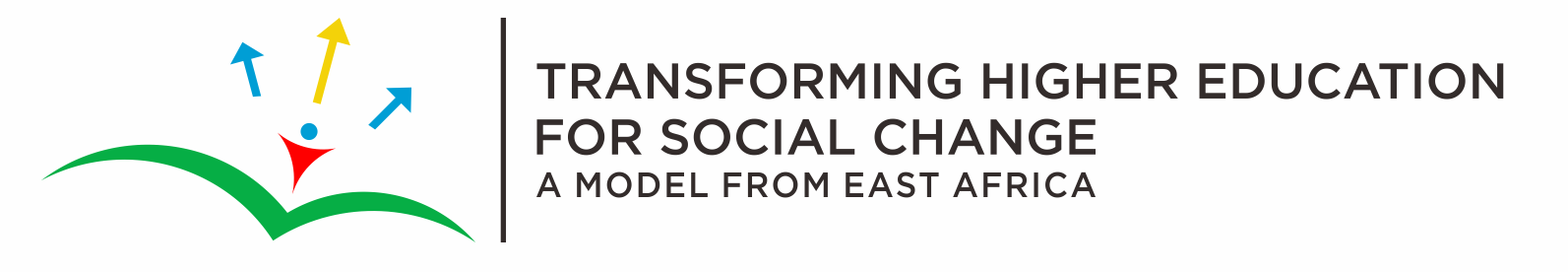 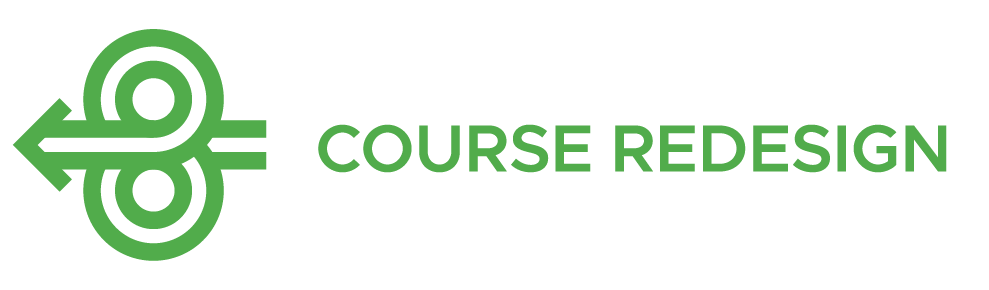 TSL (Soft) Skills Matrix
Headline soft skills
Kinds of learning
Leadership
Commitment to positive change at community level
Critical thinking
Interpersonal skills
Self-direction
Creative thinking
Teamwork
Problem solving
Interconnected thinking
Reflective thinking
Application
Integration
Human dimension
Caring
Learning how to Learn
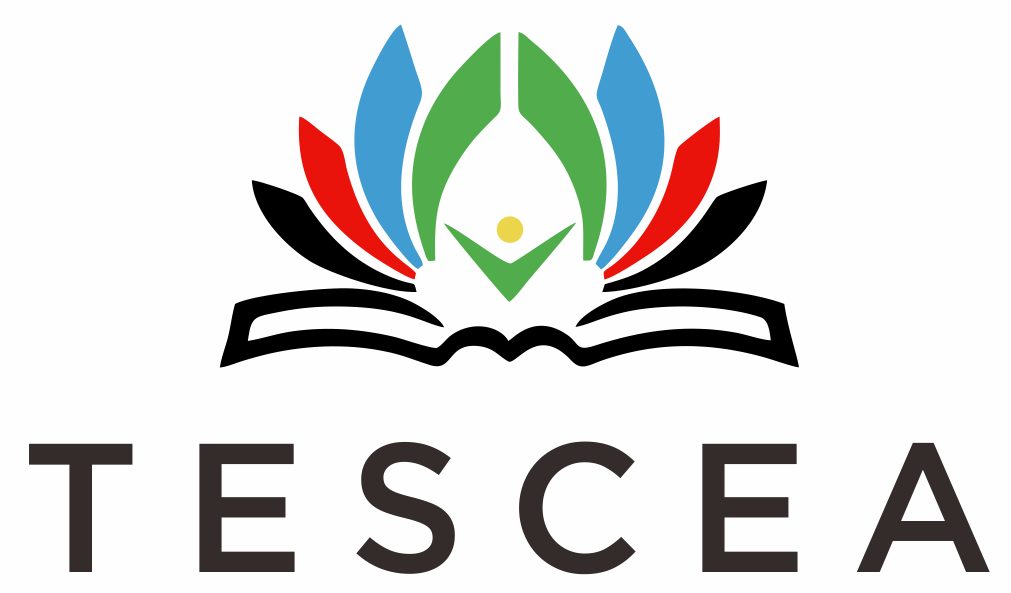 CR Slide 2.21
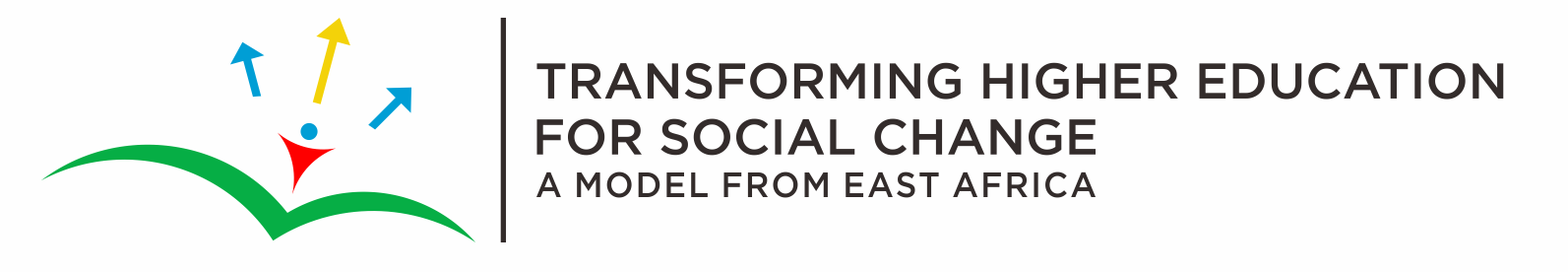 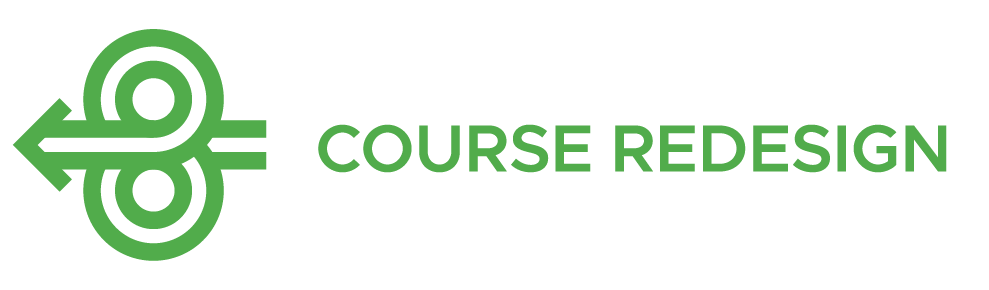 Soft Skills Learning Outcomes
Utilise locally available feedstuffs to feed dairy animals for optimum production.
Critically evaluate security flaws in web applications.
Communicate effectively the existence of archive services to the public.
Value the role of gender in ensuring food and nutrition security.
Analyse the current national and international economic issues to project future trends.
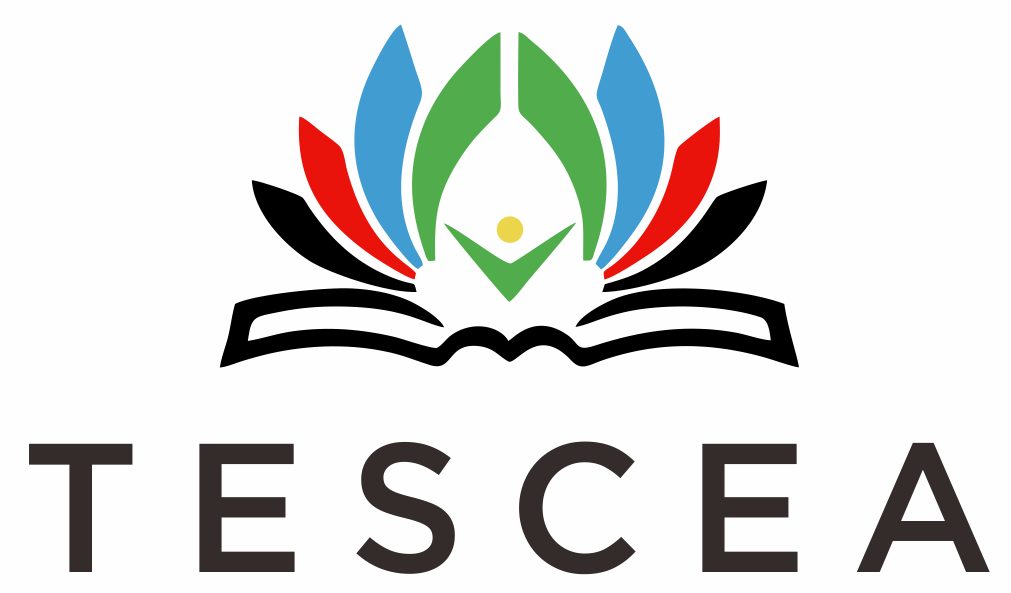 CR Slide 2.22
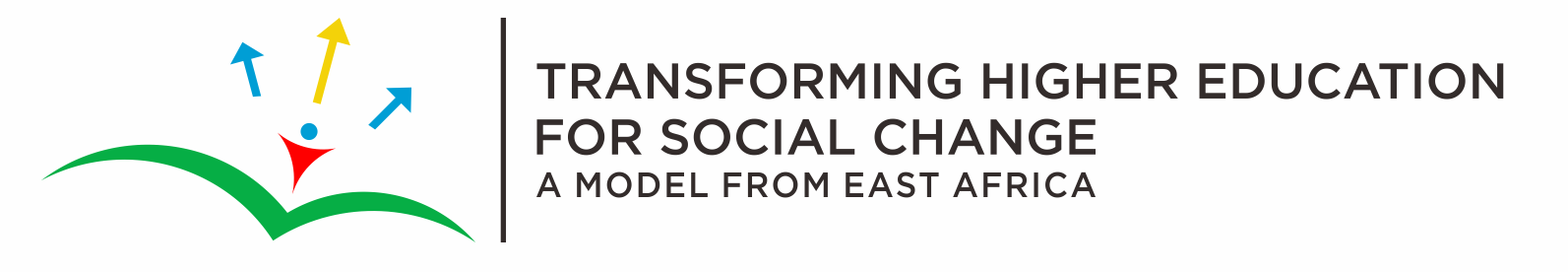 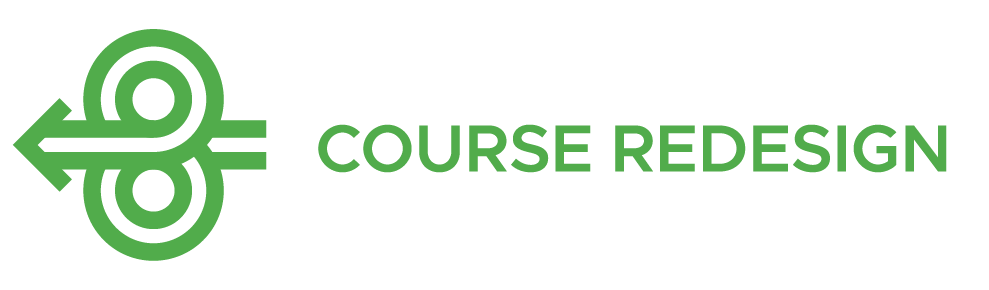 Demonstration: Moving from Concept mapping to Learning Outcomes
Note to workshop facilitator: select one of the following two links for your selected Day 2 video on demonstrating the process of developing a concept map: 

Video 2.1a – www.inasp.info/CR21a 
Irine Akite of Gulu University, Uganda

Video 2.1b – www.inasp.info/CR21b Tupokigwe Isagah of Mzumbe University, Tanzania
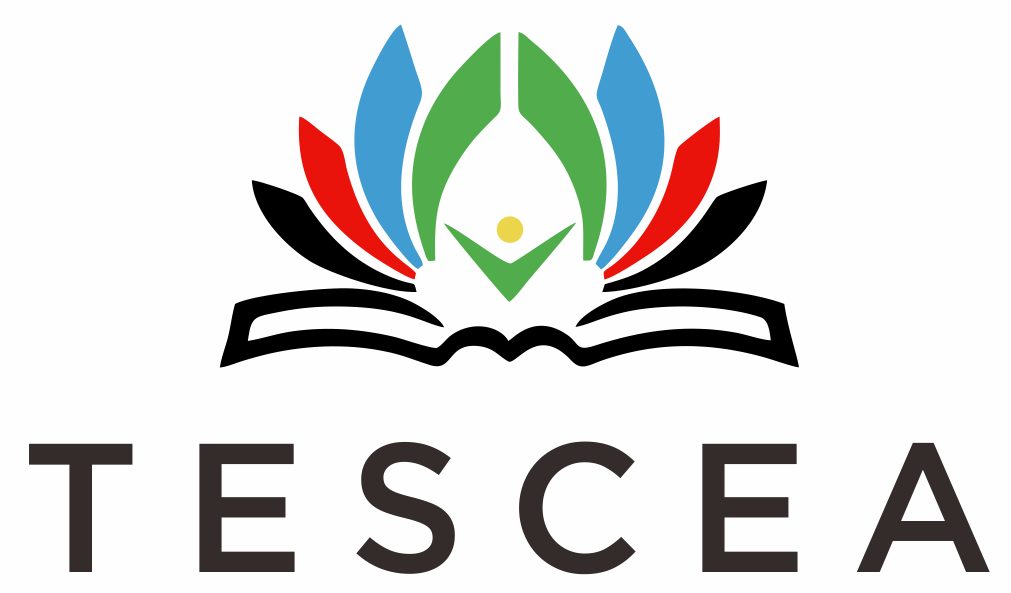 CR Slide 2.23
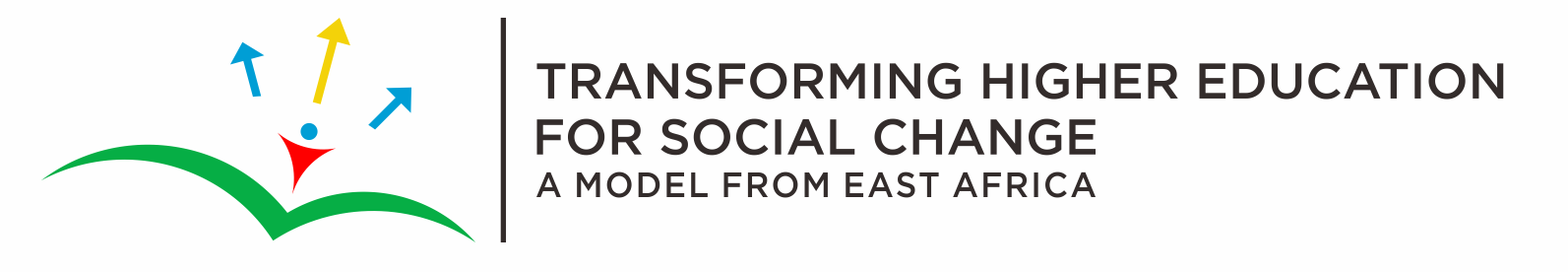 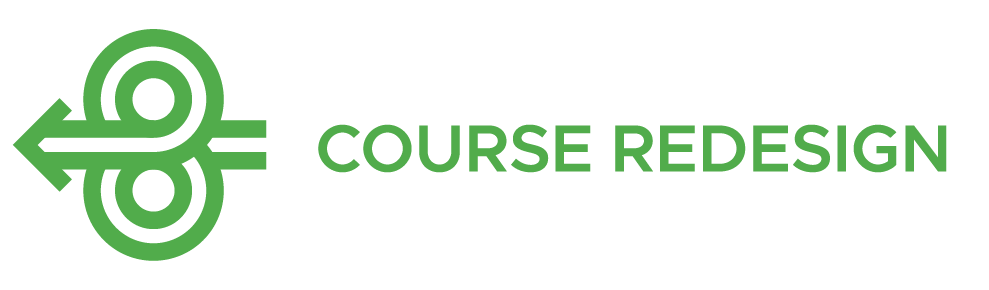 Next step
Proceed to your breakout groups to start crafting your course learning outcomes
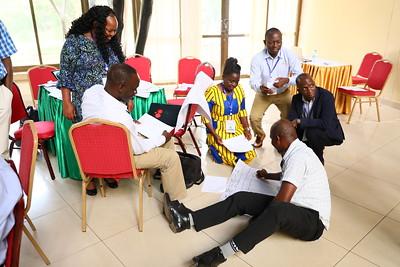 Mzumbe University Course Redesign Workshop, January 2019
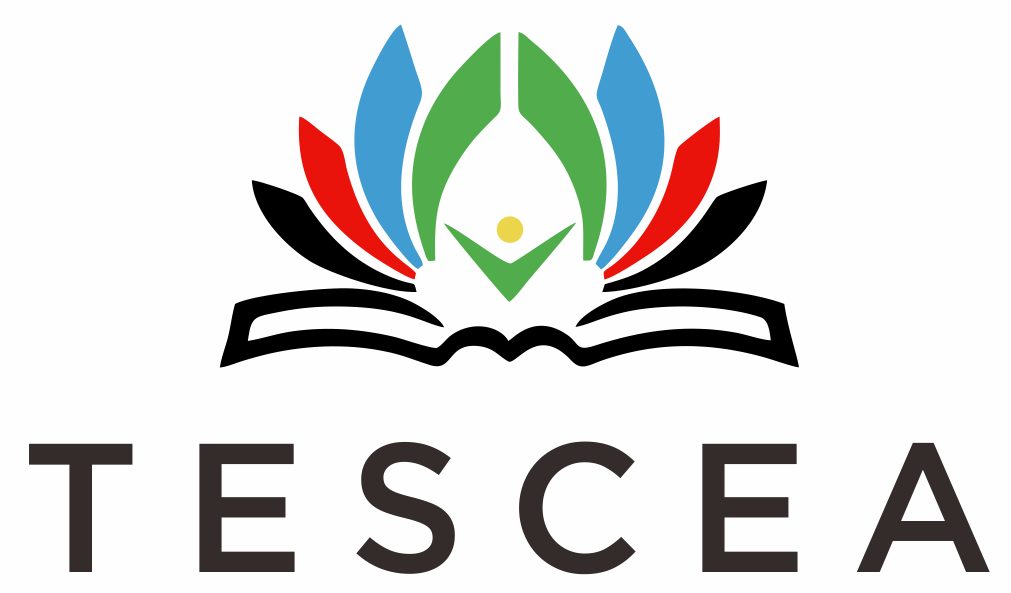 CR Slide 2.24
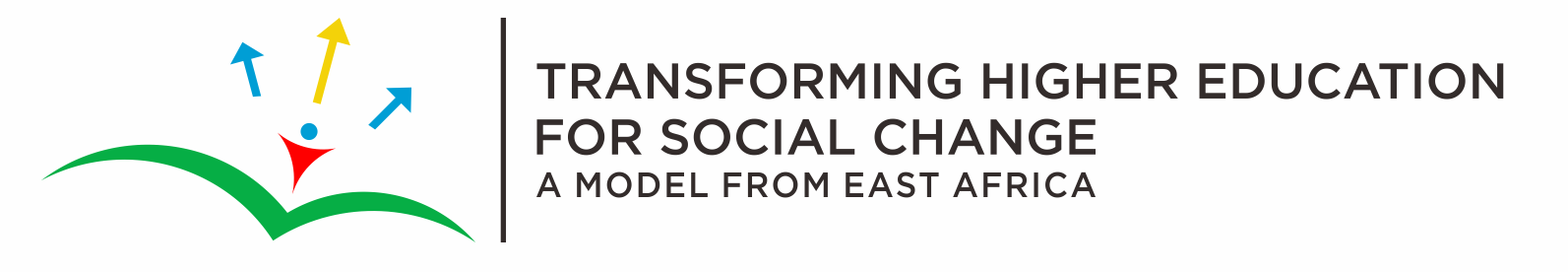 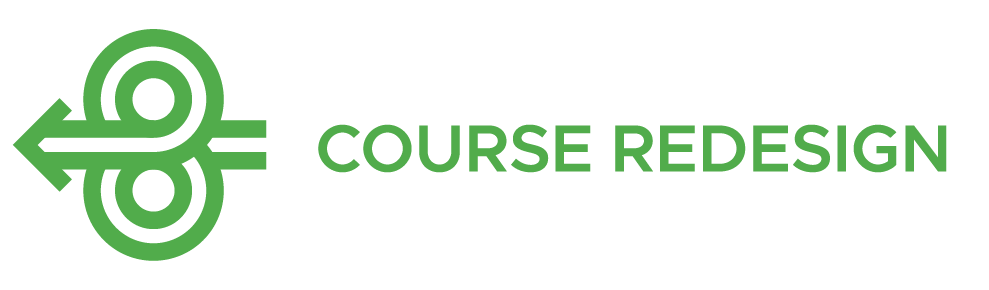 Course Redesign Workshop: Concept Map
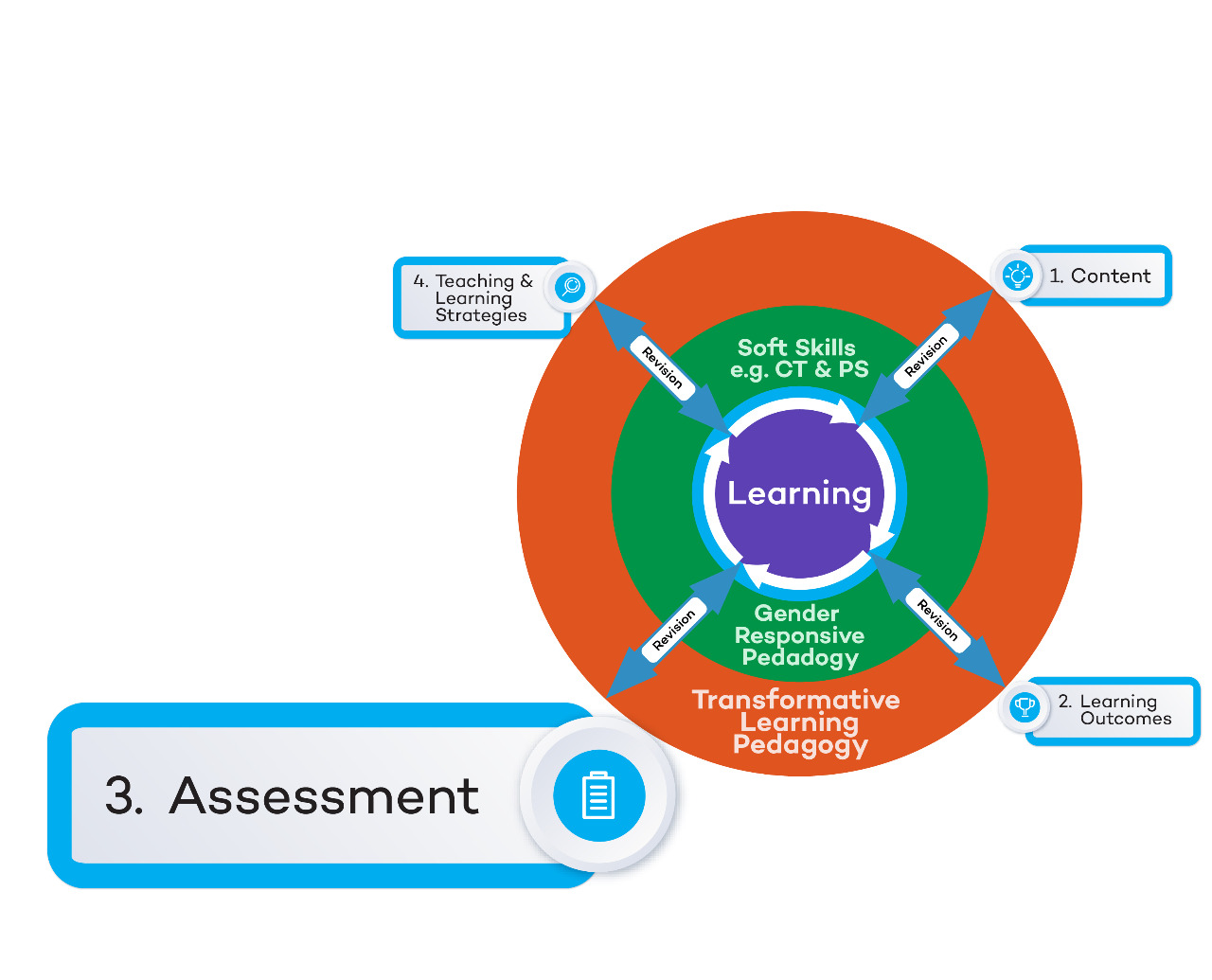 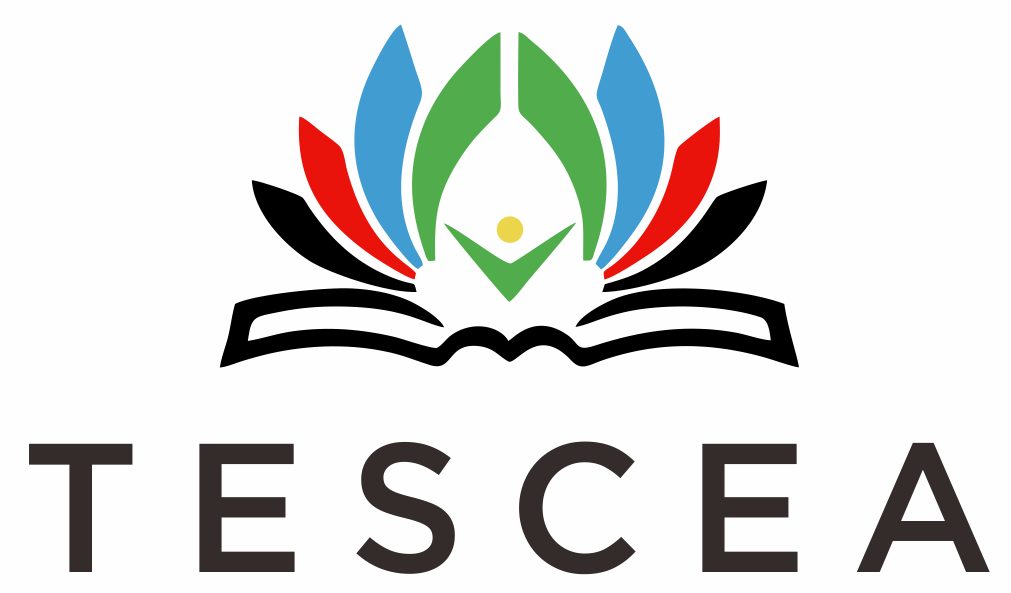 CR Slide 2.25
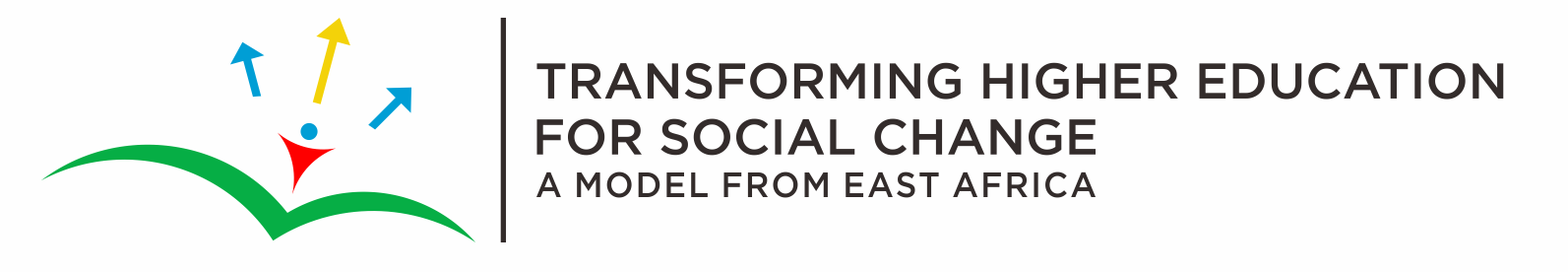 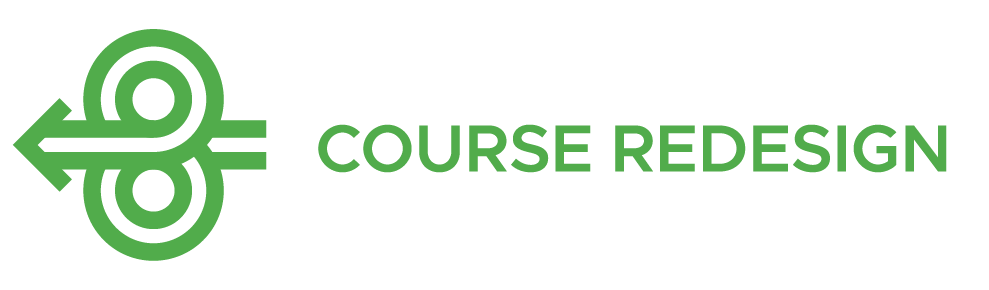 Workshop Content
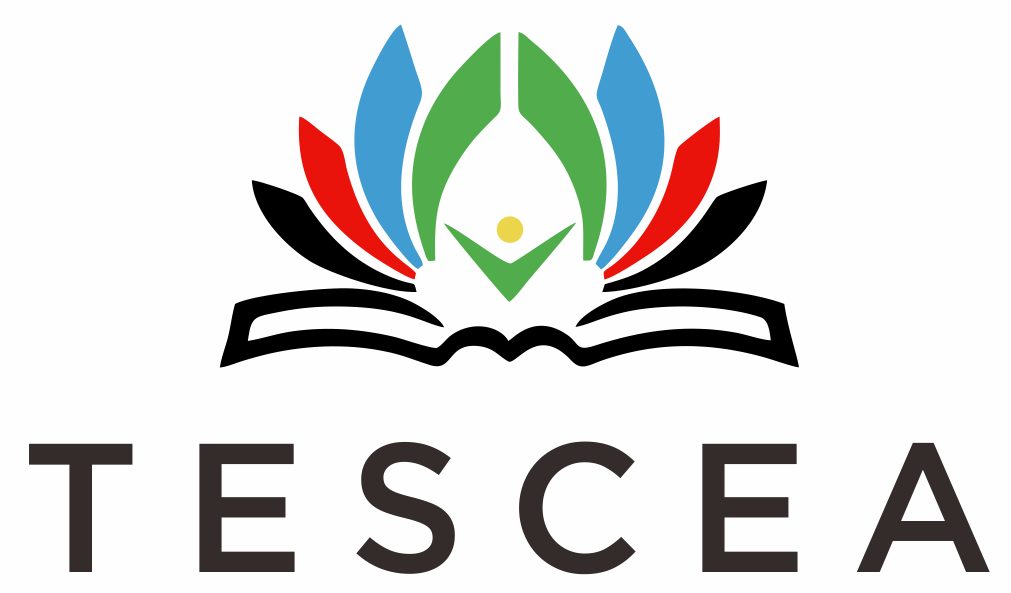 CR Slide 2.26
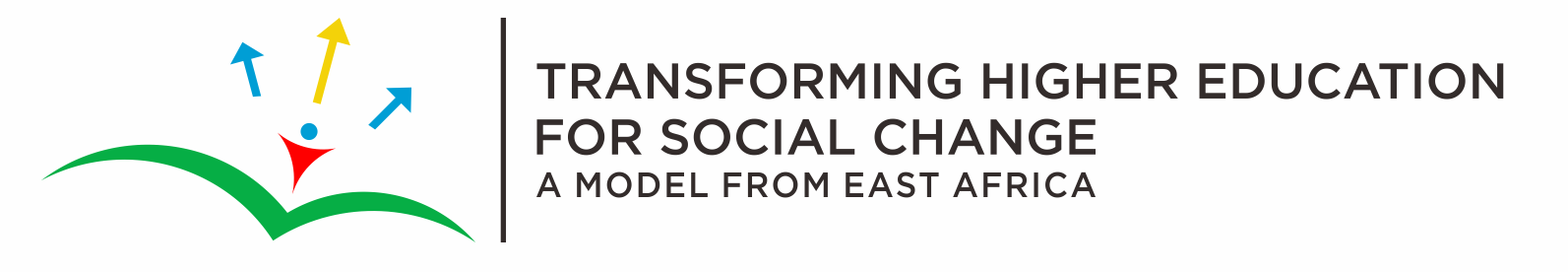 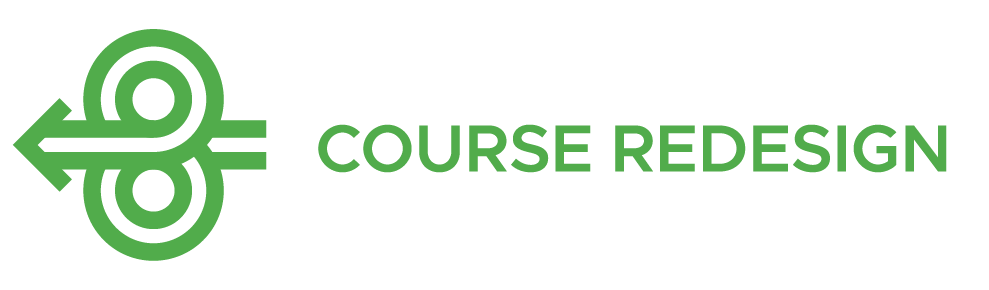 Assessment Activity
Thoughts on these four quotations?
What we assess, signals what we want students to learn (Fenwick & Parsons, 2000)
Assessment defines the actual curriculum from the students' point of view (Ramsden, 2003)
Assessment is the most significant prompt for learning (Boud, 1995)
Students can, with difficulty, escape from the effects of poor teaching; they cannot (by definition) escape the effects of poor assessment (Boud, 1995)
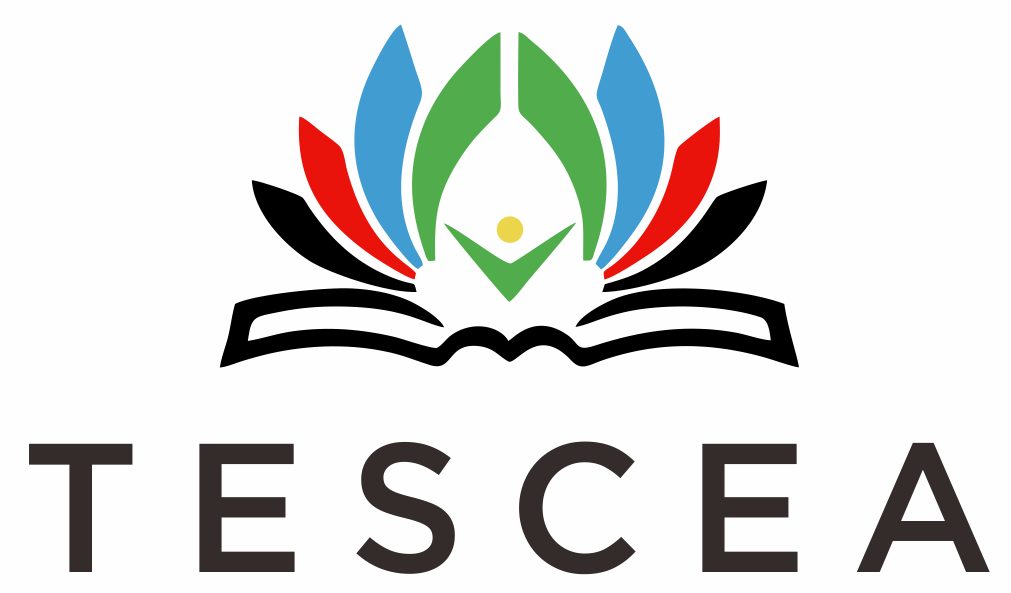 CR Slide 2.27
[Speaker Notes: Fenwick, T.J., & Parsons, J. (2000). The Art of Evaluation: A Handbook for Educators and Trainers. Toronto: Thompson Educational Publishing, Inc.
Ramsden, P. (2003). Learning to teach in higher education (2nd Ed). New York: Routledge.
Boud, D. (1995). Assessment and Learning, Contradiction and Complementary. In Assessment for Learning in Higher Education edited by Peter Knight.]
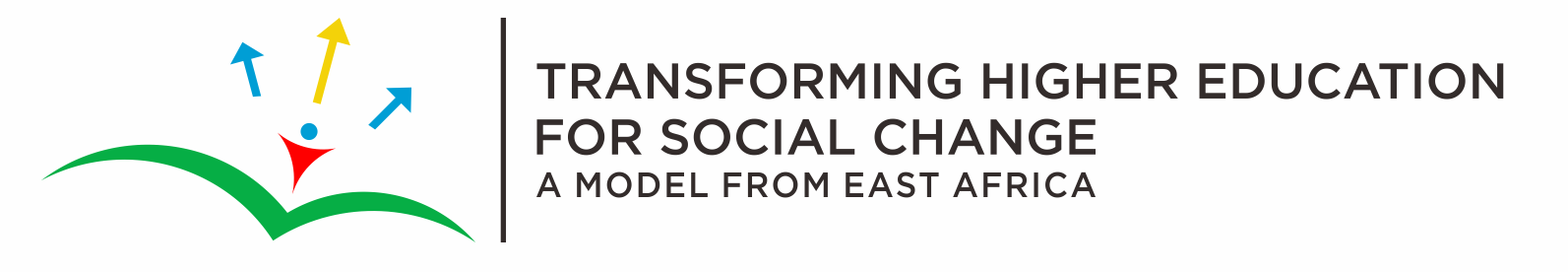 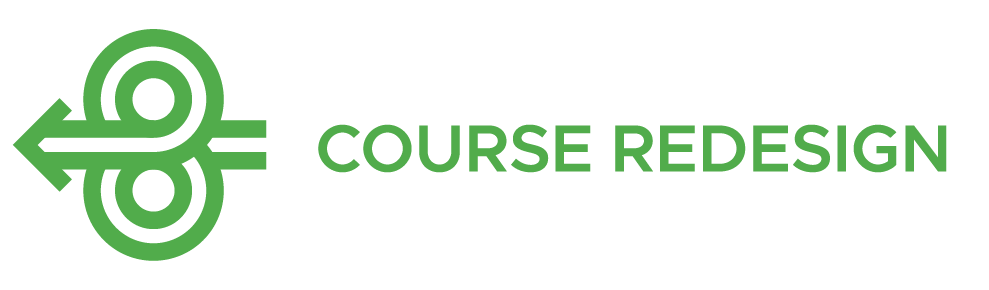 Formative Assessment
What is formative assessment? 
Why formative assessment? 
When does it happen? 
Where does it happen?
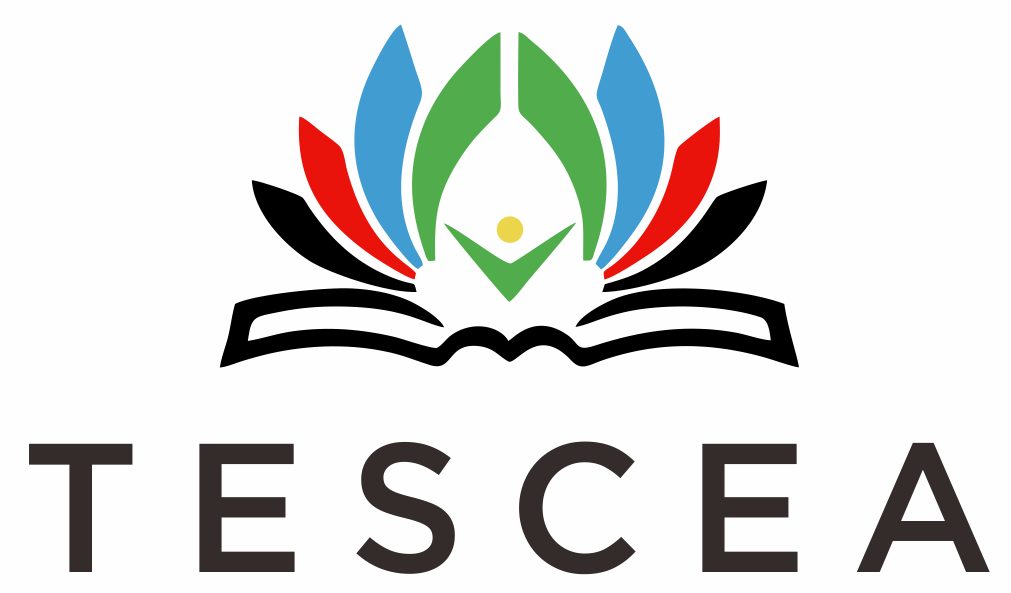 CR Slide 2.28
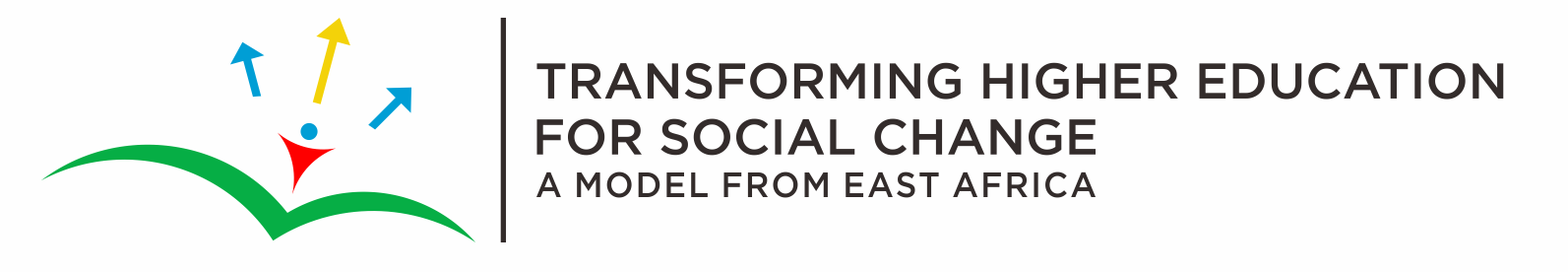 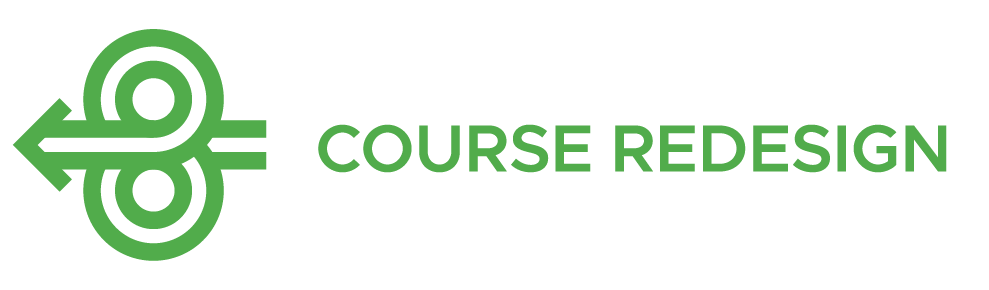 Formative Assessment
What is formative assessment?
Assessment that transforms learning / improves students’ learning
Why formative assessment? 
To adjust teaching / inform one’s learning sessions
When does it happen? 
All the time
Where does it happen? 
In ordinary learning conditions
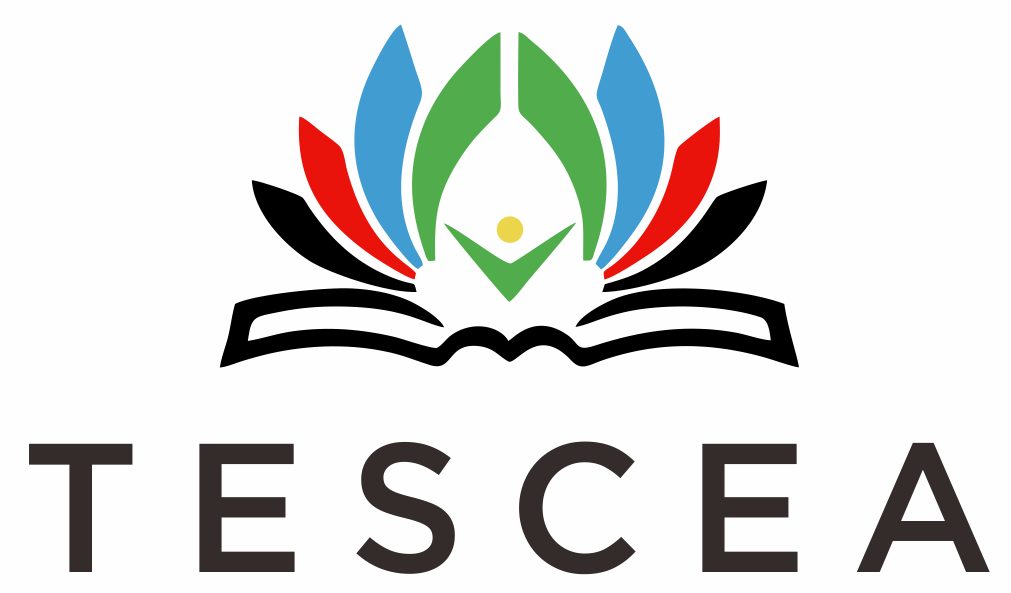 CR Slide 2.29
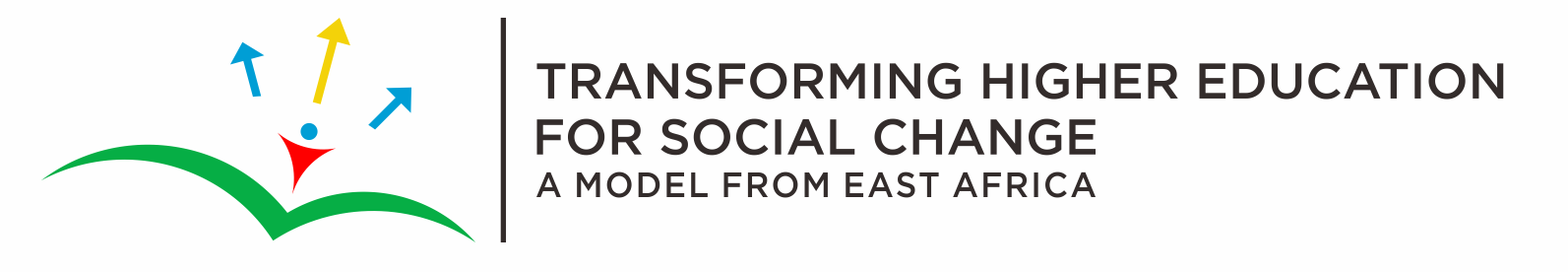 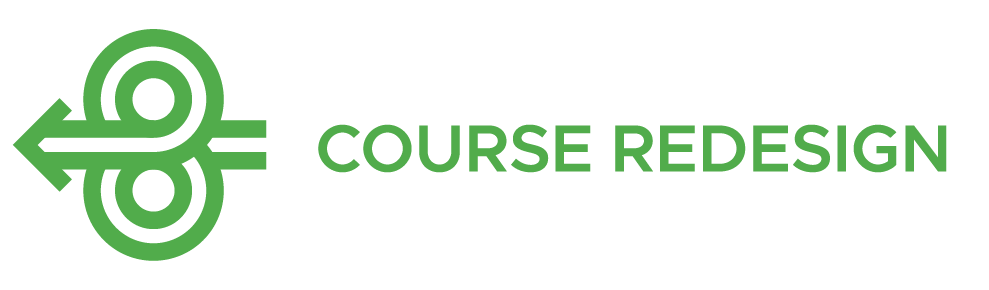 Formative Assessment: Assessment AS Learning
For improvement & growth (learning and teaching)
Feedback
Conducted during learning process
May be graded or not graded
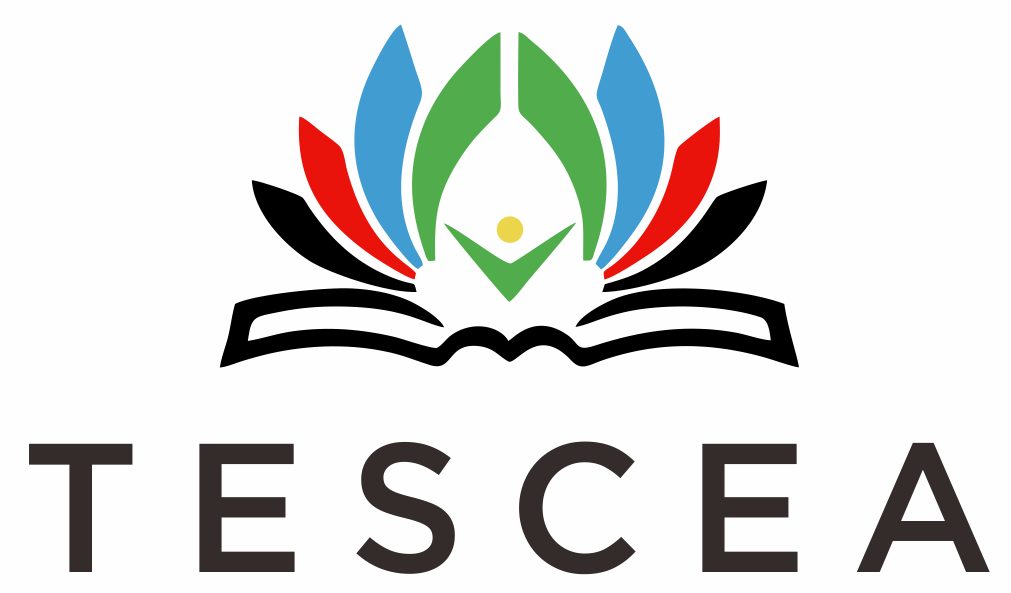 CR Slide 2.30
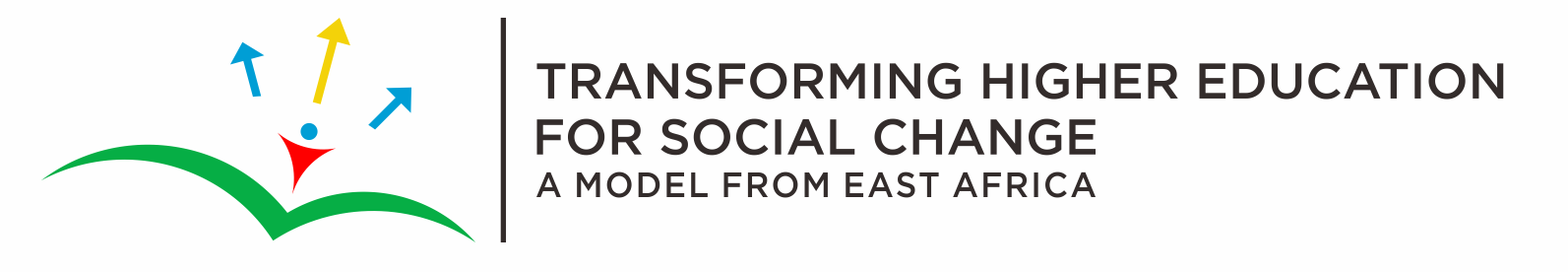 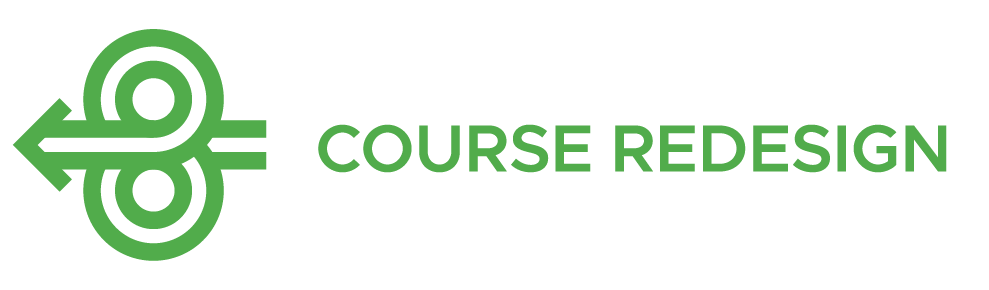 Summative Assessment: Assessment OF Learning
For decision making 
A judgment or verdict
End of learning process - or is it?
Usually graded
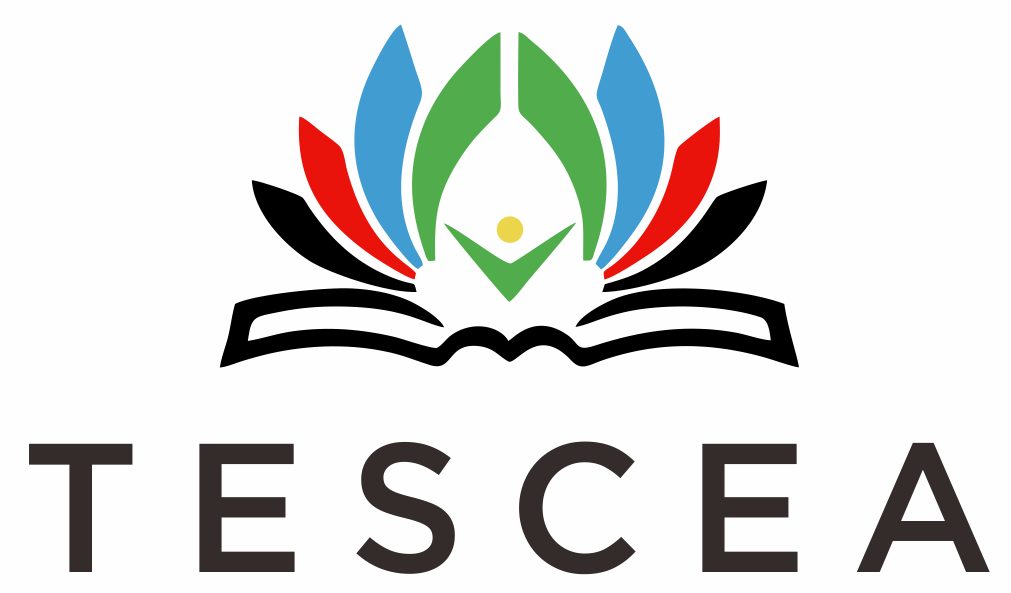 CR Slide 2.31
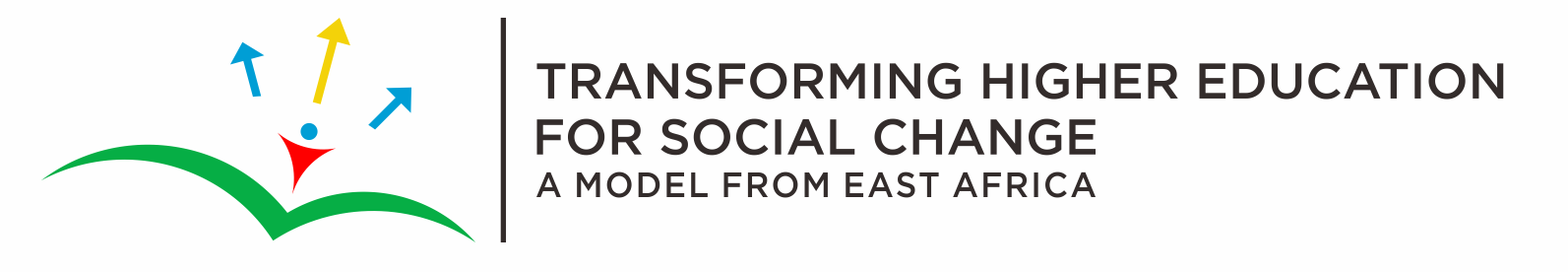 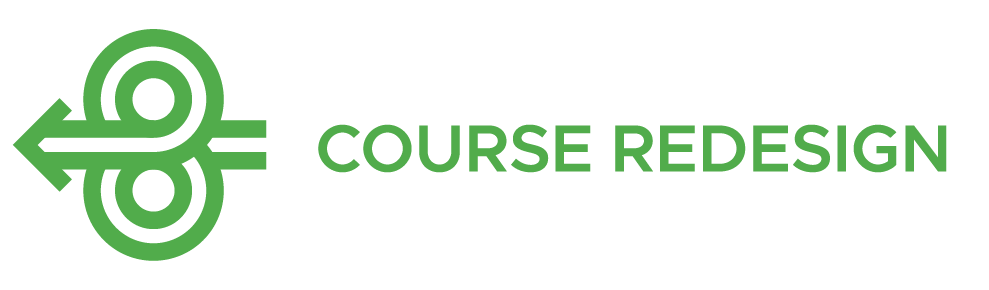 Learning or Testing?
There is need for Assessment ‘as’  Learning and ‘for’ learning (Formative Assessment) not just Assessment ‘of’ Learning (Summative Assessment) which is about testing/judging.
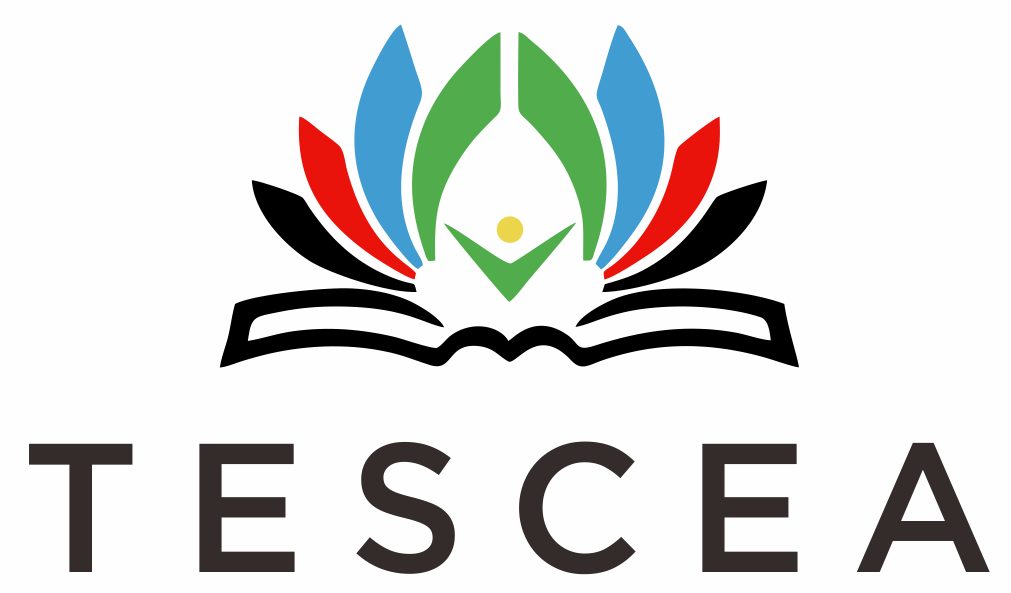 CR Slide 2.32
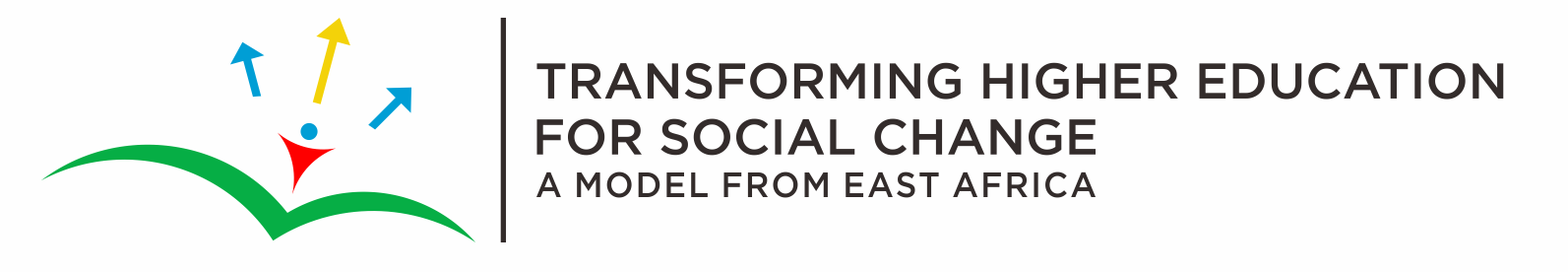 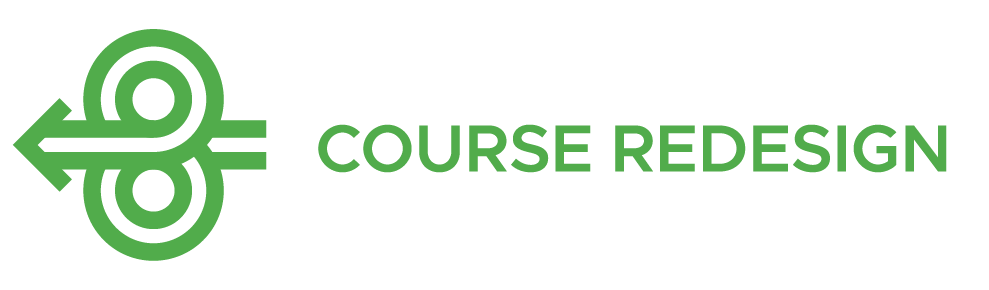 Formative Evaluation
What is the most perplexing aspect (muddiest point) about developing meaningful and practical assessments for your courses?
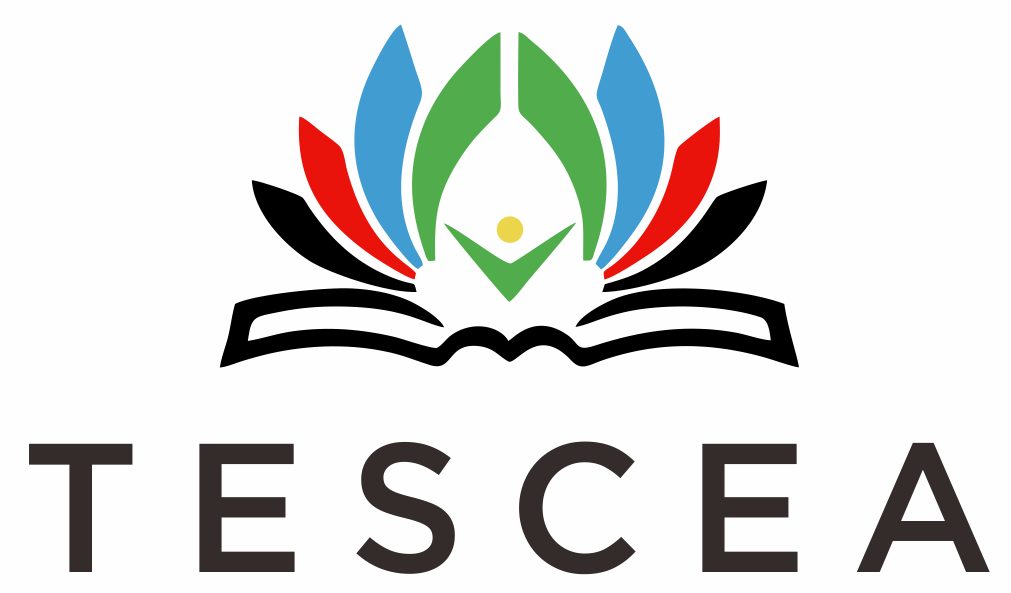 CR Slide 2.33
TESCEA was part of the UKAID-funded SPHEIR programme
The SPHEIR (Strategic Partnerships for Higher Education Innovation and Reform) programme supported higher education transformation in focus countries in Sub-Saharan Africa, Asia and the Middle East.
www.spheir.org.uk
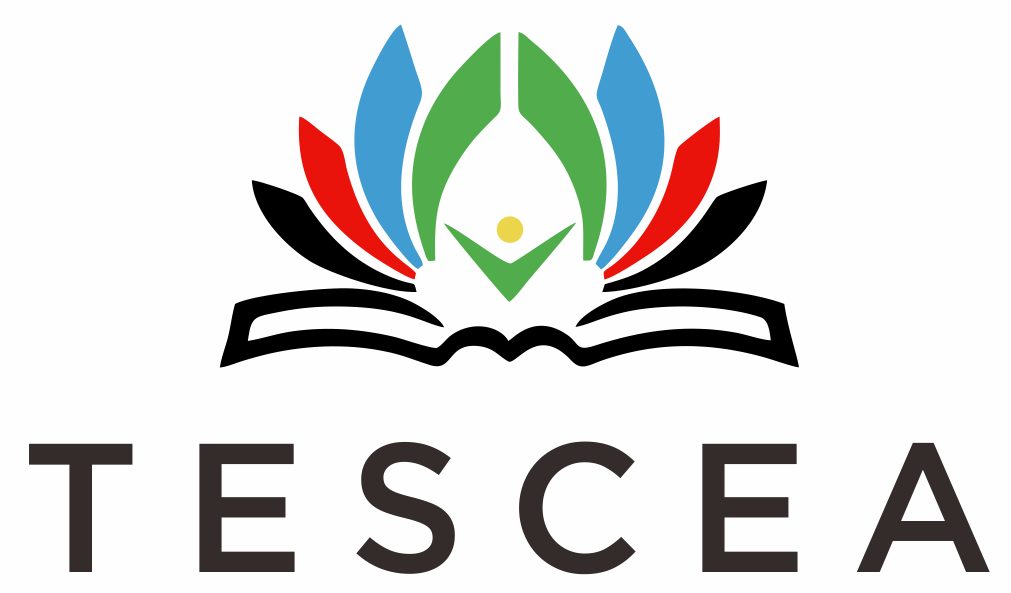 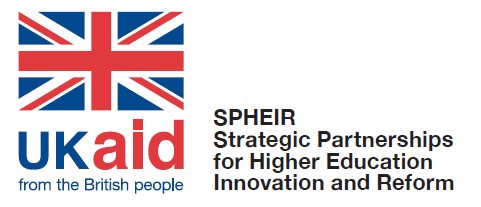 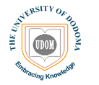 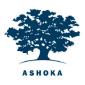 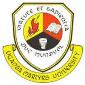 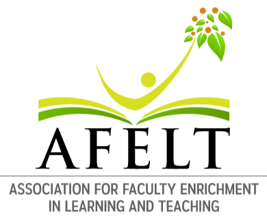 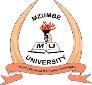 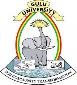 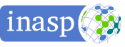